112年
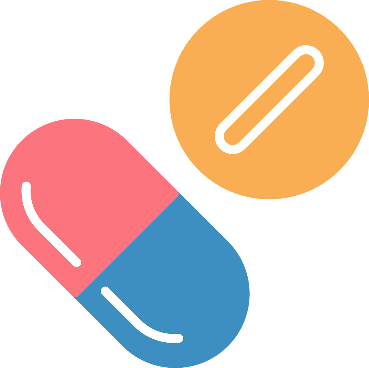 用藥安全 暨反毒及藥物濫用防制講座
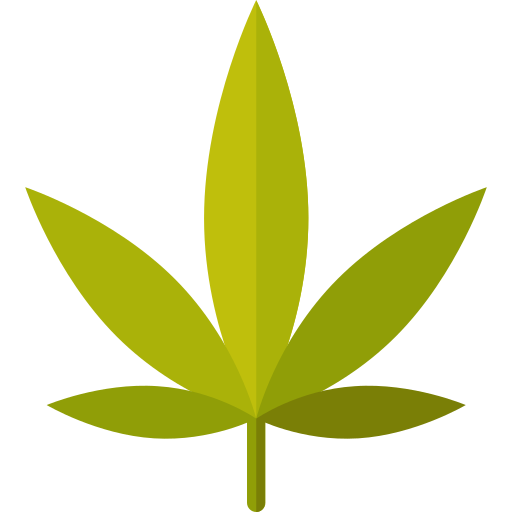 臺北市萬華區福星國民小學
講師 蕭秝芸
藥
您健康
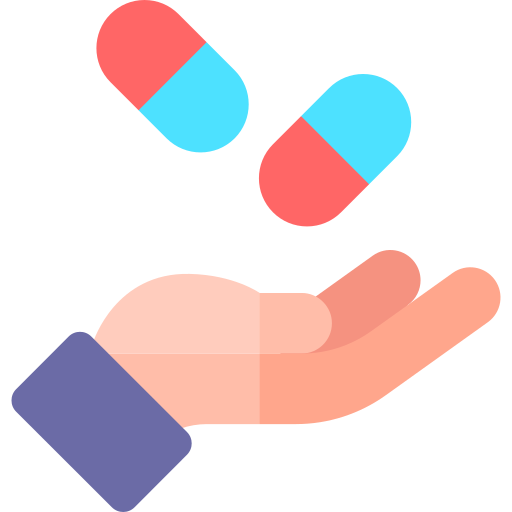 用藥安全宣導 
蕭秝芸 藥師
[Speaker Notes: 藥品、]
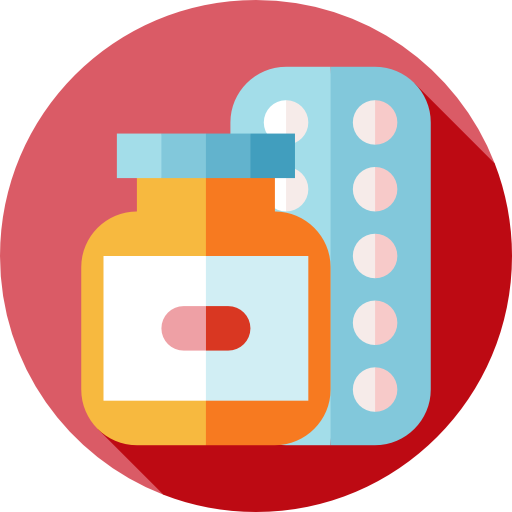 診斷疾病
減輕疾病
治療疾病
預防疾病
藥品
錯誤用藥危害
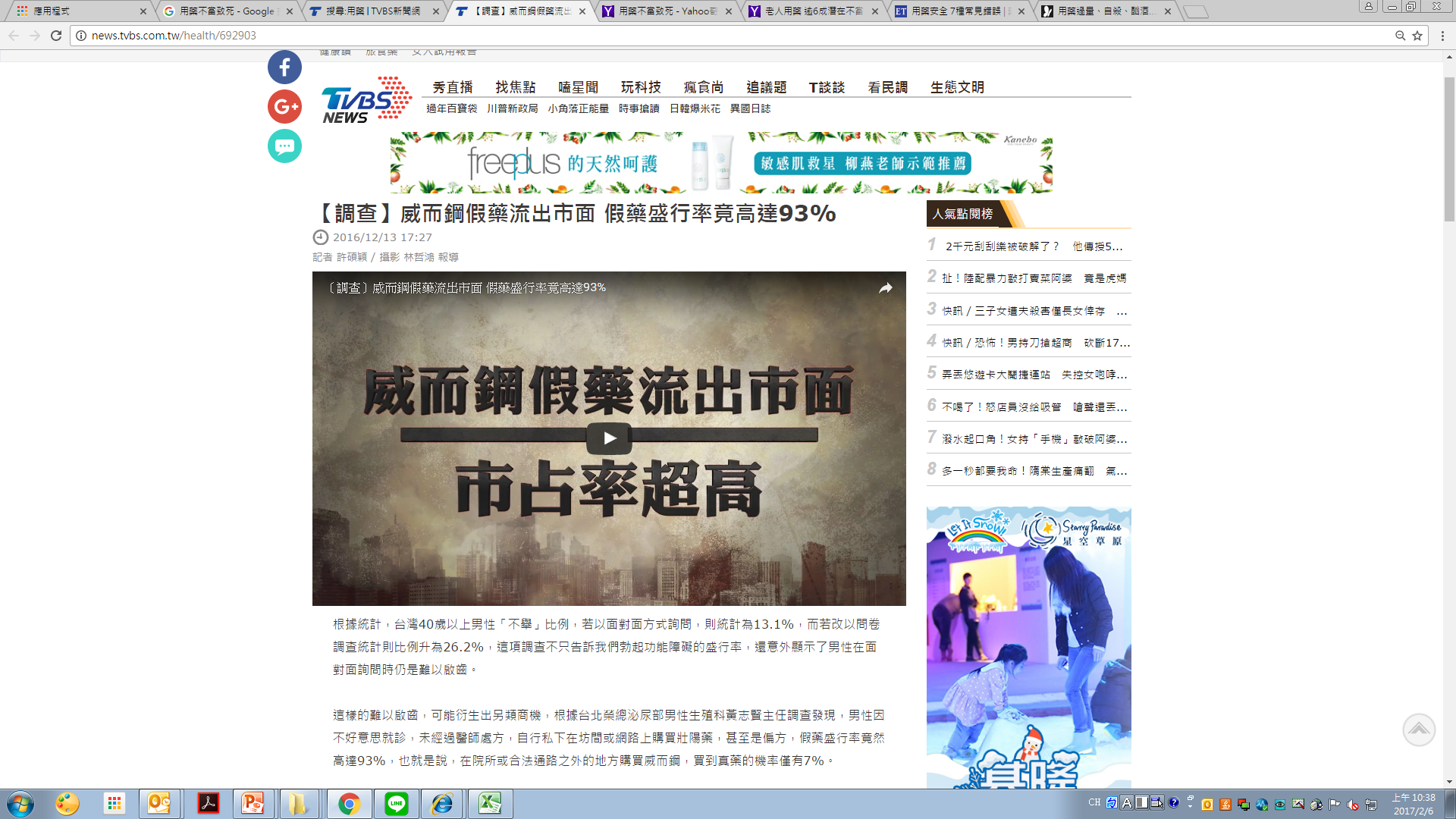 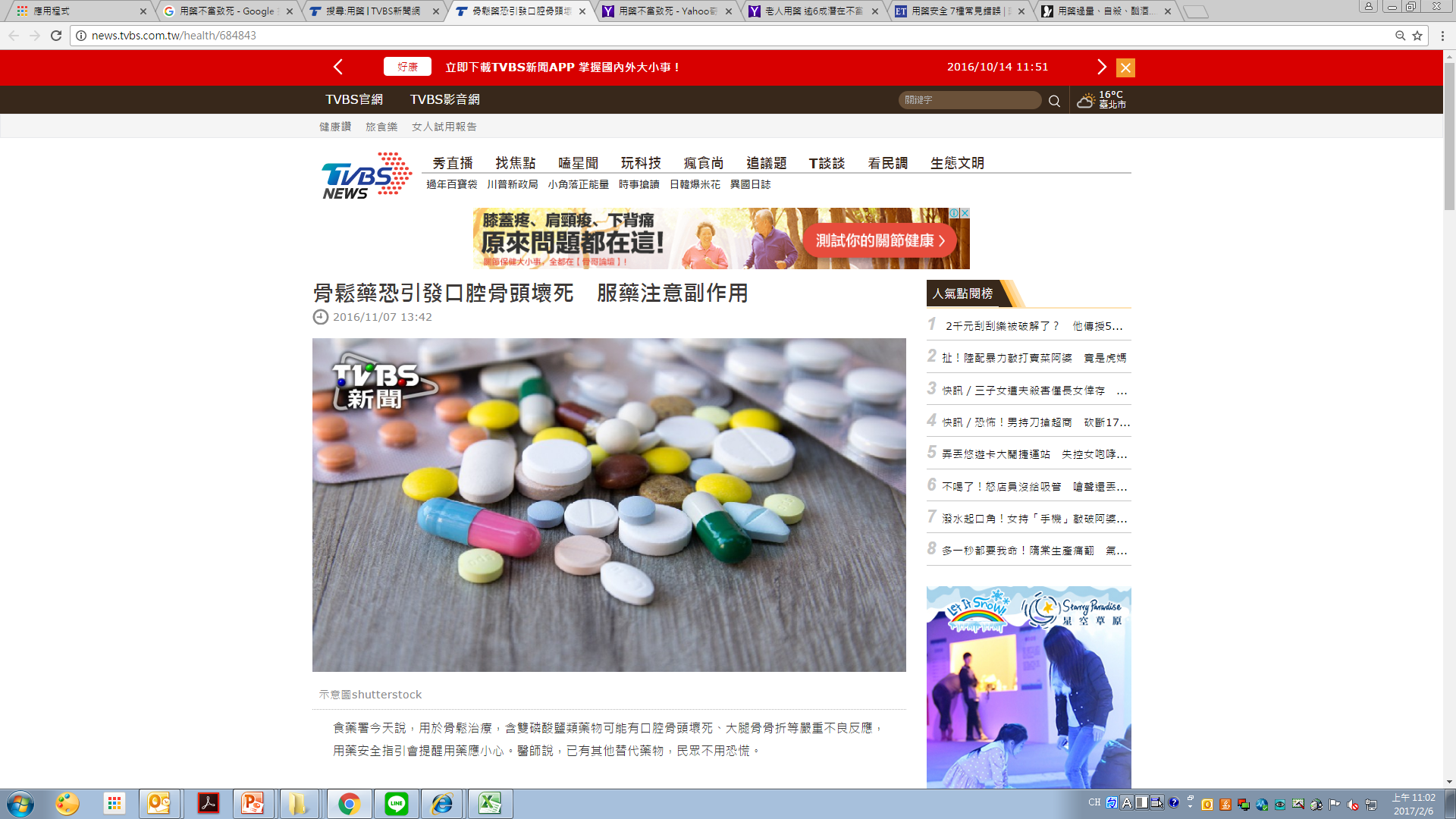 假藥
副作用
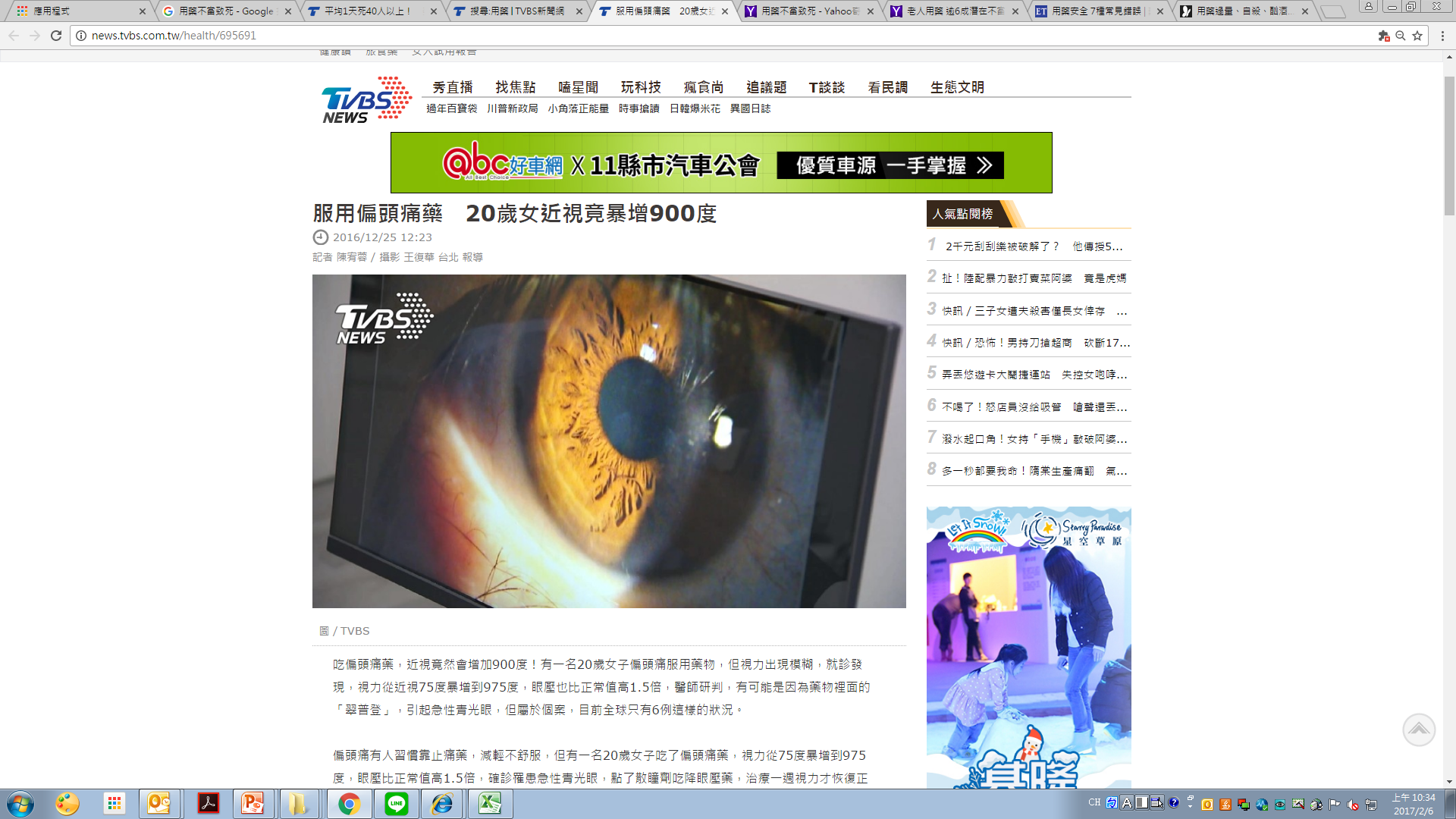 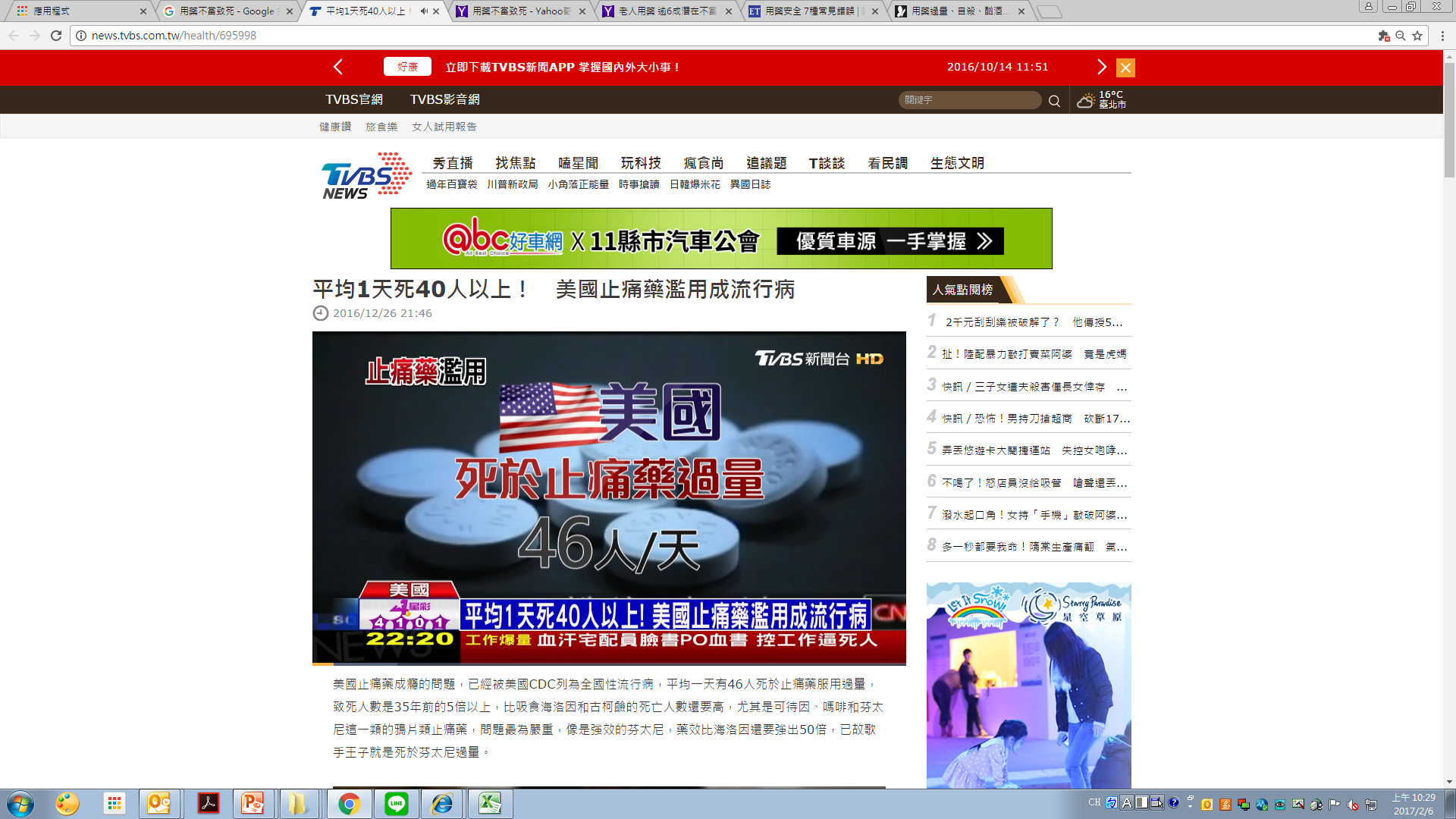 致死
濫用
[Speaker Notes: 然而如果使用不當，就會發生……
藥用問題百百種，每天在新聞上都能看到，例如~~

* 平均1天死40人以上! 美國止痛藥濫用成流行病   http://news.tvbs.com.tw/health/695998
* 服用偏頭痛藥　20歲女近視竟暴增900度          因含翠普登Sumatripan,此成分會使眼睛睫狀肌鬆弛,使得玻璃體.水晶體向前移動導致近視並眼壓增加急性青光眼   http://news.tvbs.com.tw/health/695691
* 威而鋼假藥流出市面 假藥盛行率竟高達93%       http://news.tvbs.com.tw/health/692903
* 骨鬆藥恐引發口腔骨頭壞死　服藥注意副作用   http://news.tvbs.com.tw/health/684843]
藥品分幾級?
[Speaker Notes: 依照藥品的安全性分成三級?]
保護級
成藥
限制級
處方藥
輔導級
指示藥
[Speaker Notes: 藥品的分級可以讓民眾更加安全的使用藥品

目前分為三種
* 成藥:不需經醫師或藥事人員指示，可在一般藥局購得。
* 指示藥:由醫師或藥事人員指示用法之藥品。
* 處方藥:需醫師處方才可使用。]
藥品分級
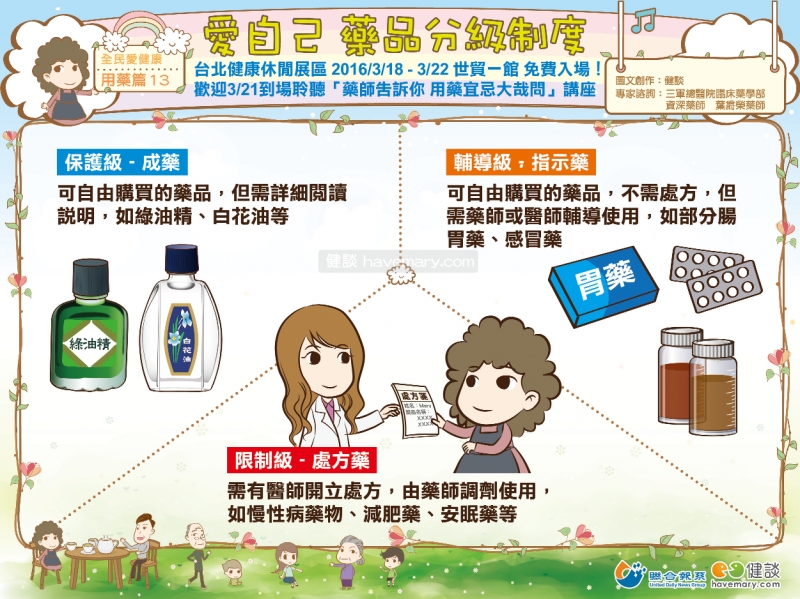 正確使用安眠藥
勿自行加重劑量
服藥後應立即就寢
未服用完之藥物不可轉售或轉讓
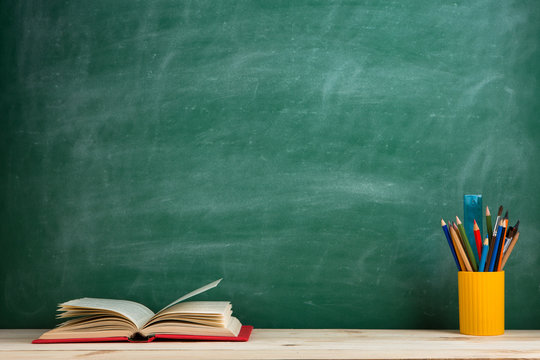 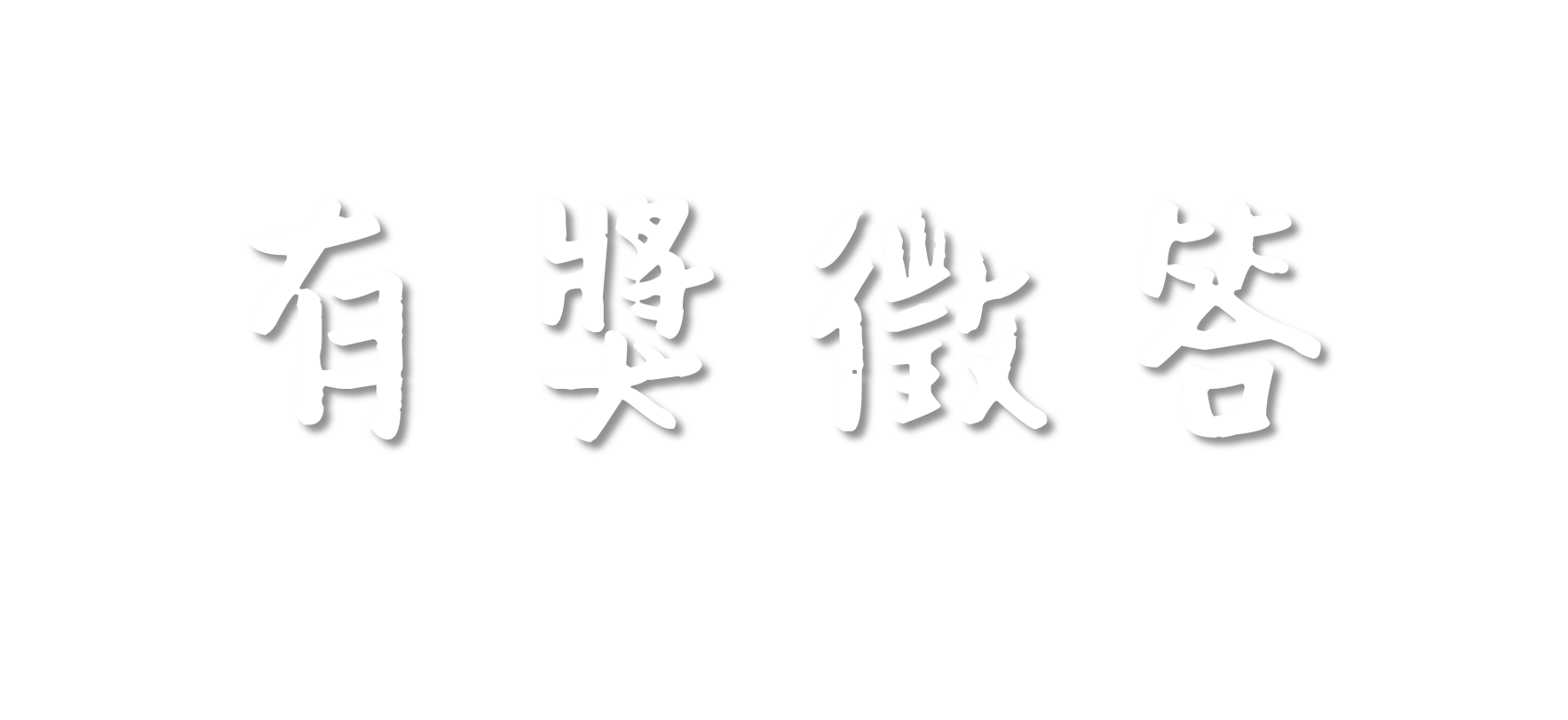 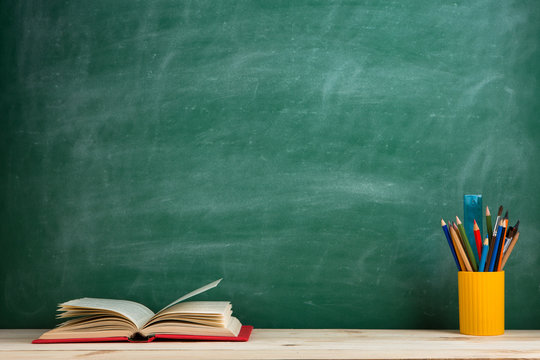 下面的藥品屬於哪個分級的呢？
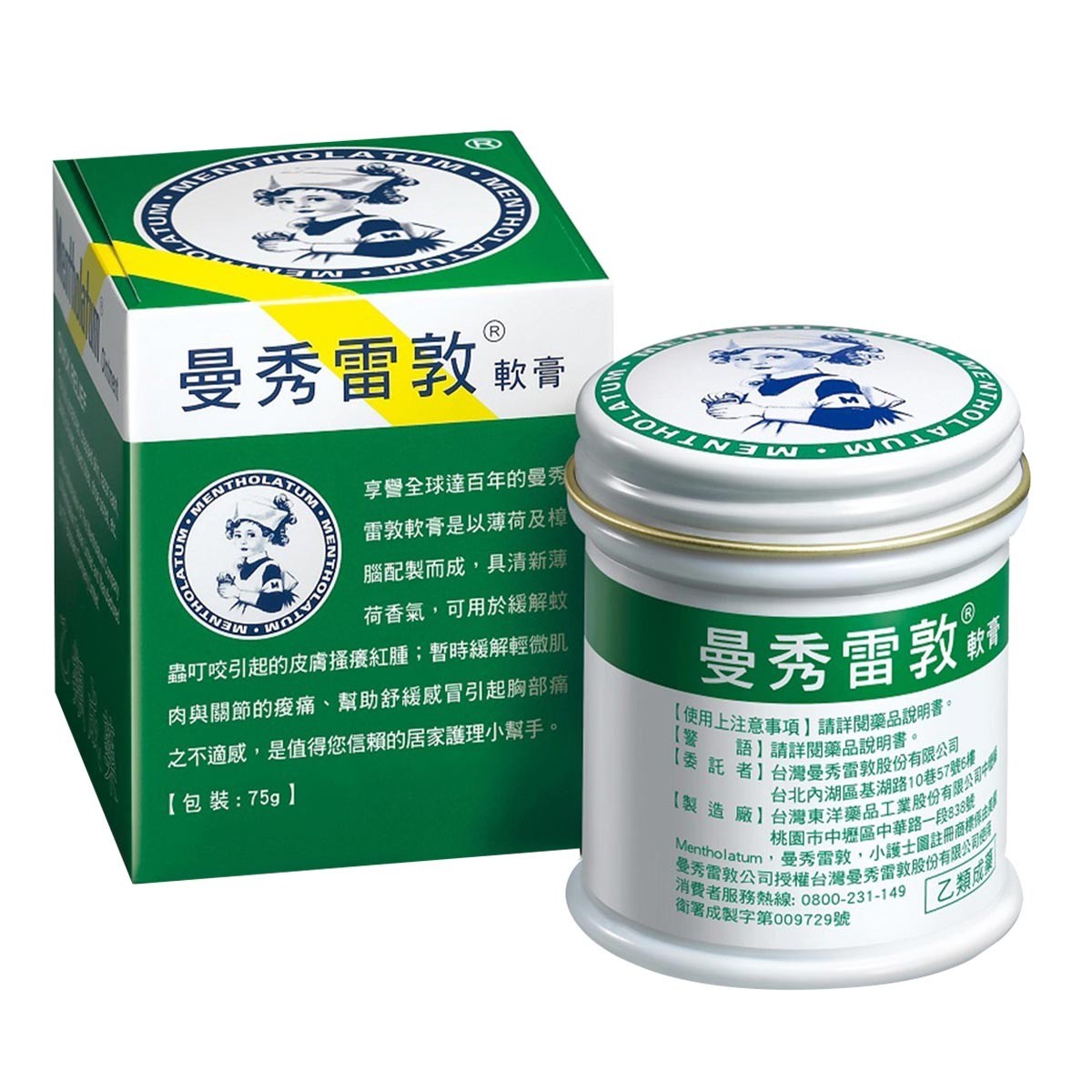 成藥
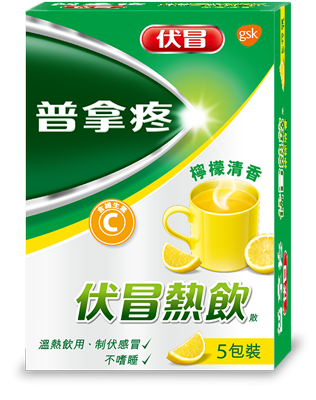 指示藥
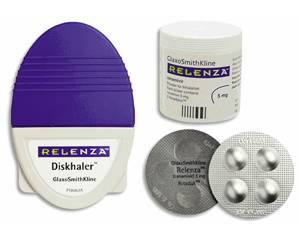 處方藥
正確用藥
「五力」全開
[Speaker Notes: 依照藥品的安全性分成三級?]
正確用藥五大能力
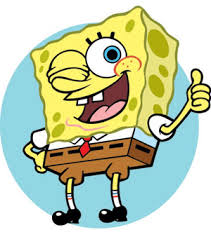 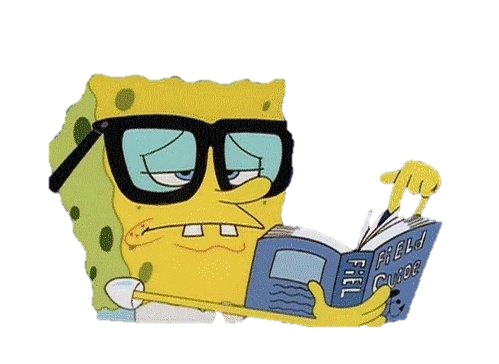 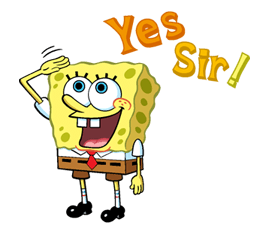 2.看明白
3.用正確
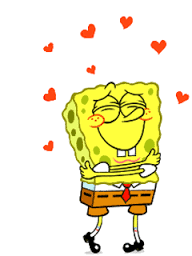 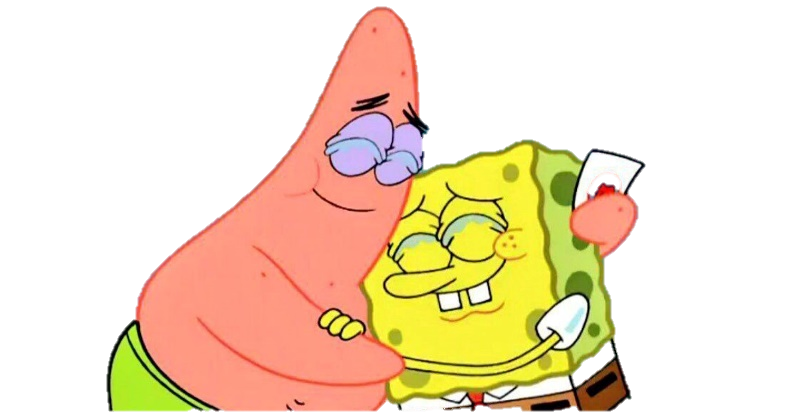 1.說清楚
5.交朋友
4.愛自己
[Speaker Notes: 能力一：清楚表達自己的身體狀況
能力二：看清楚藥品標示
能力三：清楚用藥方法、時間
能力四：做身體的主人
能力五：與醫師、藥師做朋友]
能力一：說清楚自己的身體狀況
陳述自己的症狀
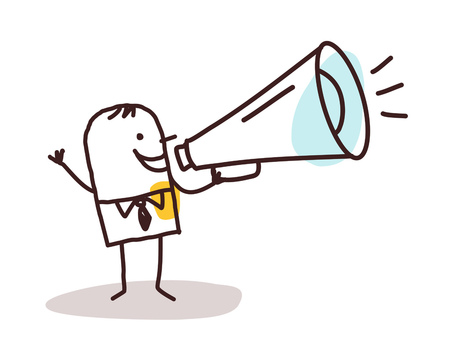 疾病病史
個人特殊狀況
正在使用的藥品
[Speaker Notes: 能力一 清楚表達自己的身體狀況
看病時先瞭解自己身體狀況，並向醫師說清楚下列事項： （一）哪裡不舒服，大約何時開始，何種情況下覺得比較舒服等。 （二）有無藥品或食物過敏史，以及特殊飲食習慣。 （三）曾經發生過的疾病，包含家族性遺傳疾病。 （四）目前正在使用的藥品，包含中、西藥或保健食品。 （五）是否需要開車或從事操作機械等需要專注力的工作，以及近期是否要考試等。 （六）女性需告知是否懷孕、正準備懷孕或正在哺餵母乳。]
能力二：看明白藥品標示
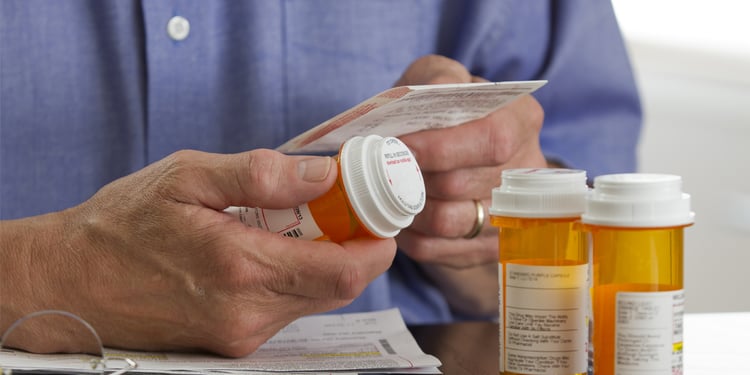 [Speaker Notes: 3步驟善用藥袋資訊 吃藥是大家日常生活避免不了的事，如何正確用藥，不只涉及治療成效，還可避免誤用藥物造成傷害。因此認識藥袋、看懂藥袋，甚至主動查詢藥物相關資訊，才能為自身以及家人建立用藥安全網。 
領藥時 慢性病民眾請檢查藥品與前次用藥是否相同？ 可依藥袋指示，向藥師索取更完整的「用藥衛教單張」或是「藥品說明書」。 
用藥時 看清楚所有的用藥指示，再開始使用藥物。 用藥期間如有不清楚處，可依藥袋上的電話詢問就醫的醫療院所、調劑藥品的藥師或厝邊的社區藥局。 出現不良的副作用時，可參考藥袋指示的方式處理，或進一步洽詢醫藥人員。 
用藥後 如果也在別科或別家醫院就診，可攜帶使用中的藥袋或外盒包裝供醫藥人員開藥時參考。 服藥後可保留藥袋一段期間，或謄寫到藥歷卡上，作為日後用藥治療的參考。她領藥完發現藥師「裝錯藥」？醫改會教你「3步驟」看懂藥袋標示https://www.uho.com.tw/article-59713.html

1. 姓名、年齡 - 領到藥品時，先核對藥袋上的名字、年齡是不是自己的。
2. 藥品使用 - 每次使用藥之前，都要先看一下藥袋上的說明，確認使用的時間、用量及方法。
3. 藥品名稱與外觀 - 檢查藥品名稱及外觀看起來跟藥袋上描述的是不是相同。
4. 藥品適應症 - 拿到藥品的時候要檢查藥品用途跟自己的疾病是不是符合。
5. 可能的副作用 、注意事項- 要知道藥品使用之後可能產生的副作用及注意事項。
6. 藥品數量 - 要知道自己的藥應吃多久，並核對藥品數量。

自行購買指示藥或成藥時，要檢查包裝上是否有衛生福利部的核准藥品許可證字號及效期。

最後介紹一下我們的QR CODE]
能力三：正確用藥時間與方式
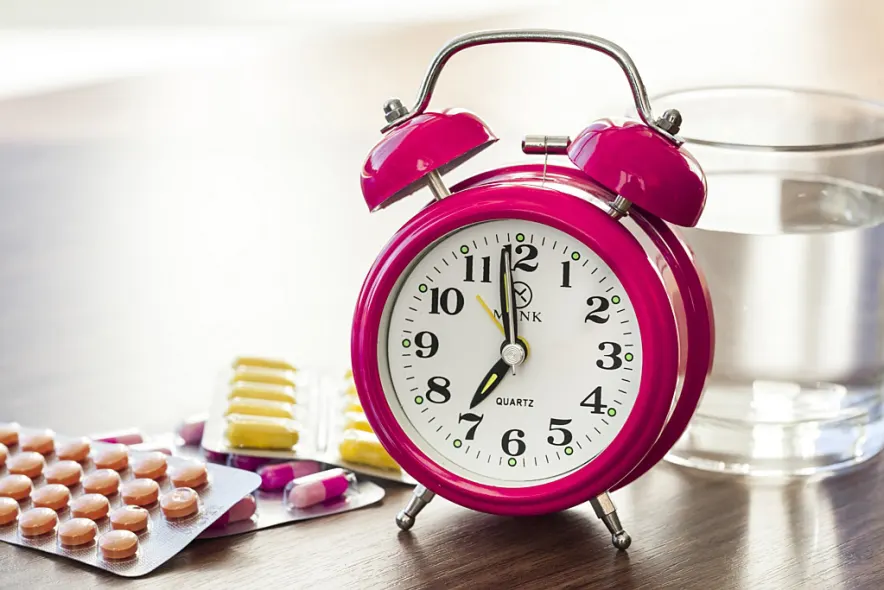 [Speaker Notes: 口服藥品應以溫開水服用
-除非有特別註明，否則不要以茶、果汁、牛奶、咖啡等飲料配服藥品
-有些飲料使藥品吸收變差，療效變差

服藥應依每日規定時間
-]
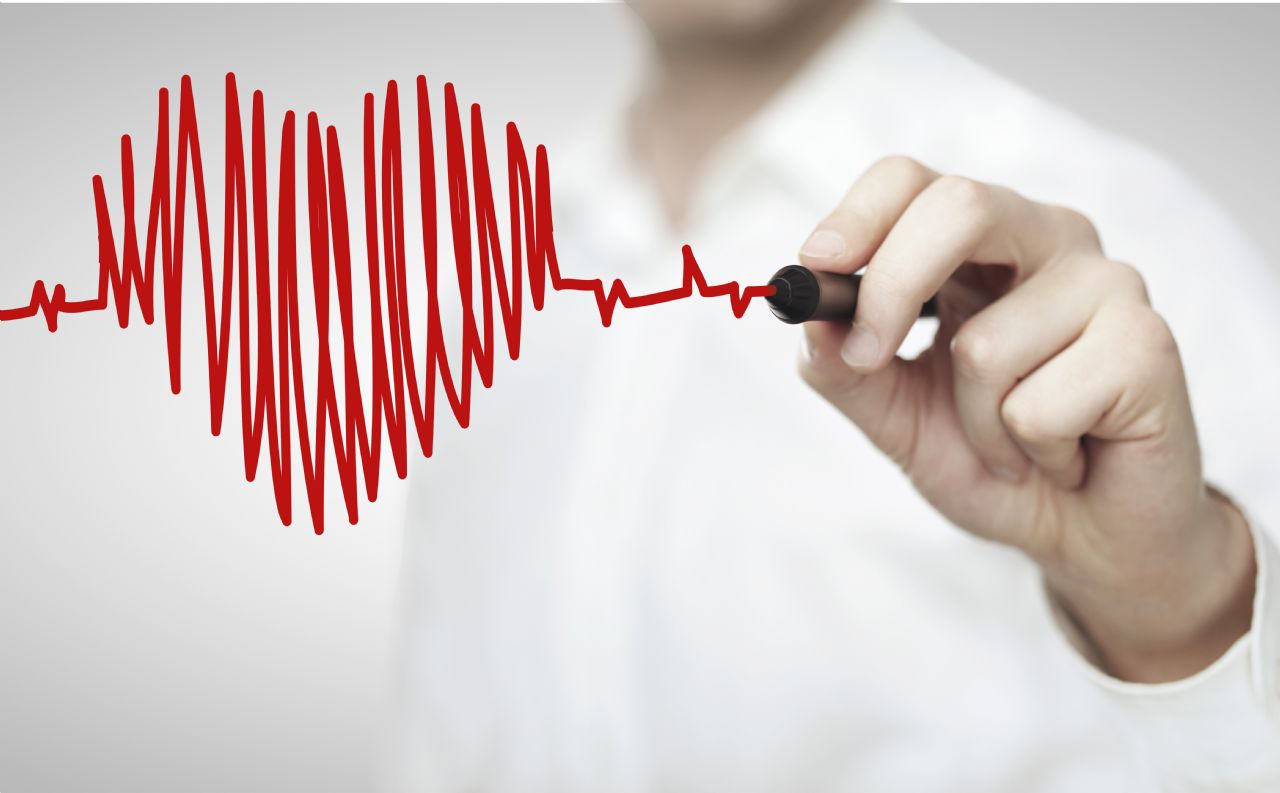 能力四：愛自己做身體的主人
能力五：與醫師、藥師做朋友
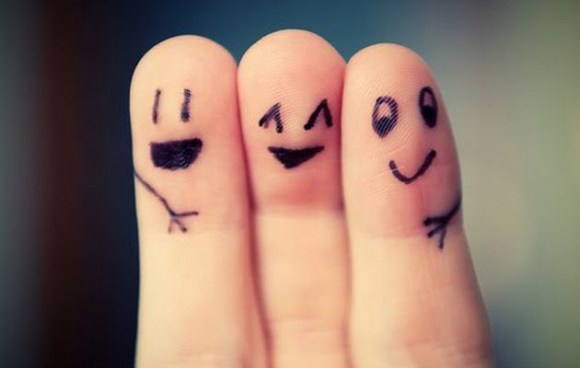 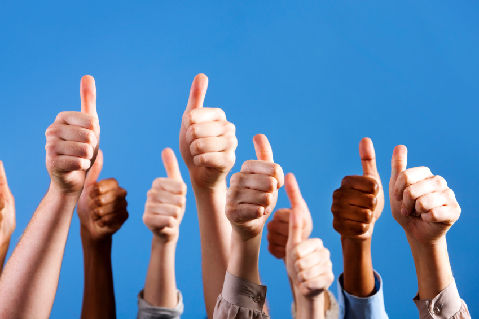 生病找醫師  用藥找藥師
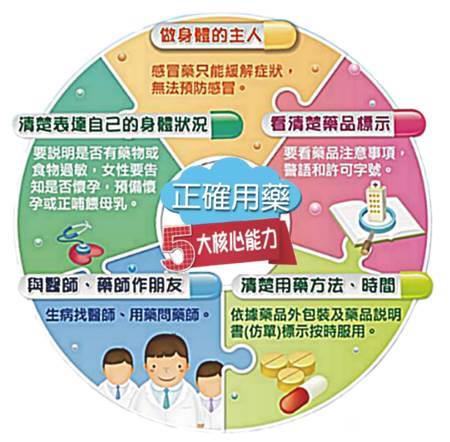 廢棄藥品怎麼丟?
[Speaker Notes: 依照藥品的安全性分成三級?]
廢棄藥品處理
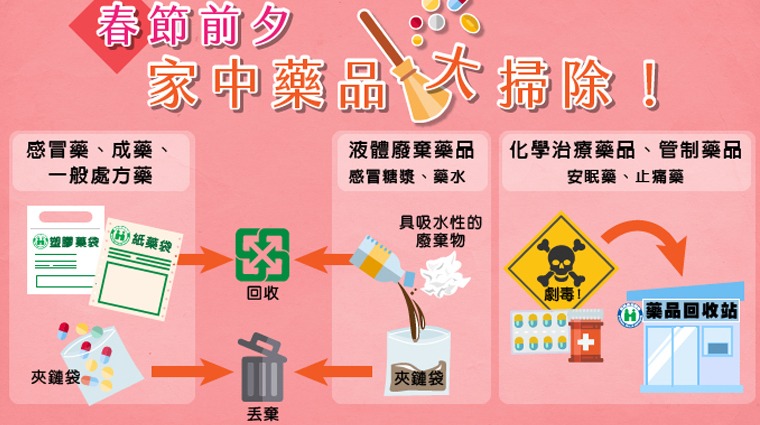 感冒藥、成藥、一般處方藥
液態廢棄藥品
感冒糖漿、藥水
[Speaker Notes: 參考資料 https://healthmedia.com.tw/main_detail.php?id=22012]
五類藥品請注意
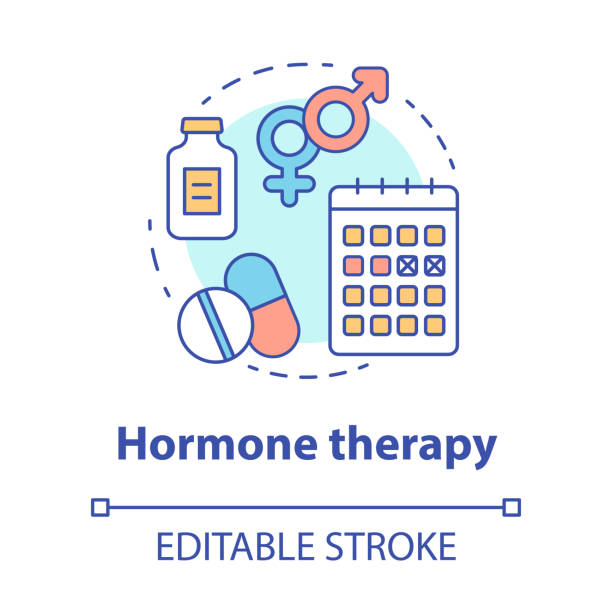 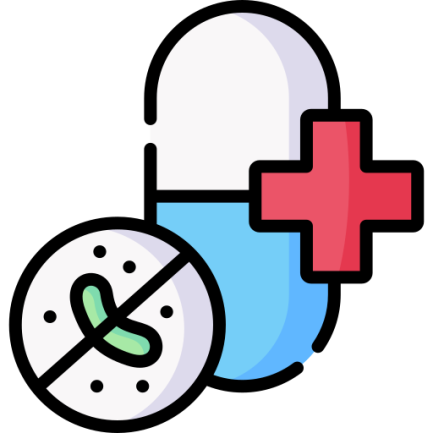 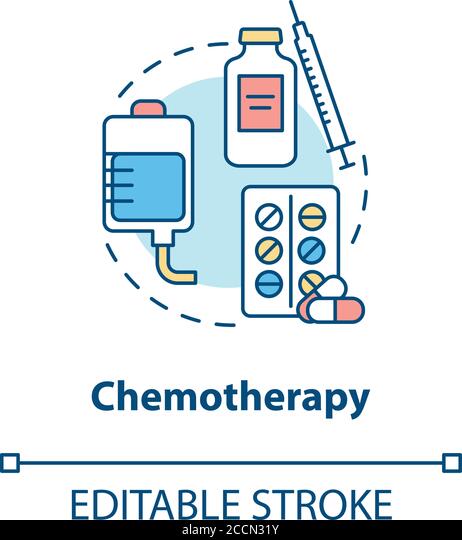 抗生素
賀爾蒙
抗癌藥&免疫抑制劑
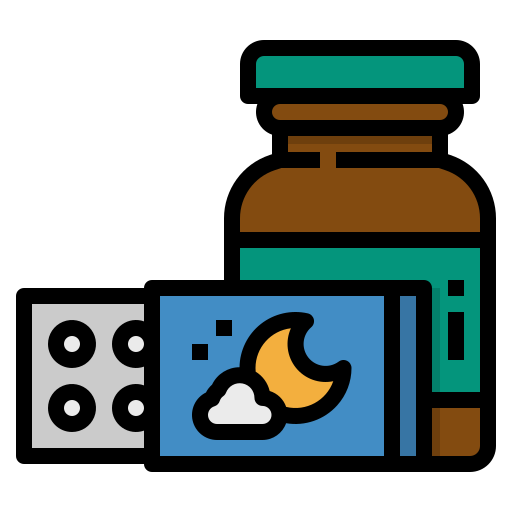 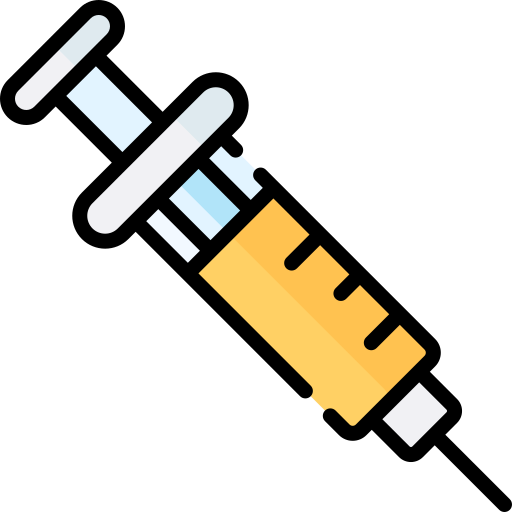 管制藥品
針具針頭
五類藥品請注意
請交給「居家廢棄藥品針具檢收站」
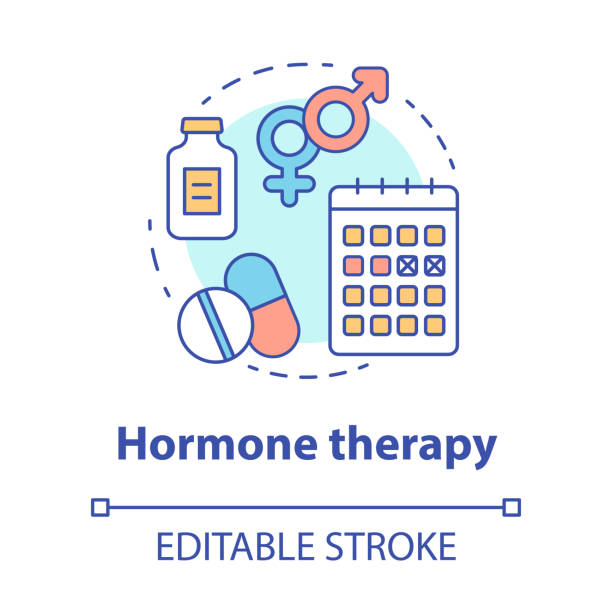 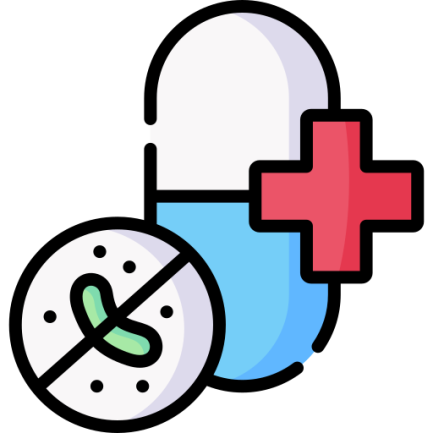 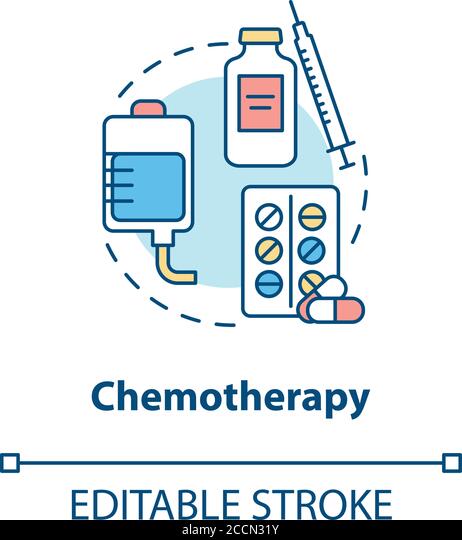 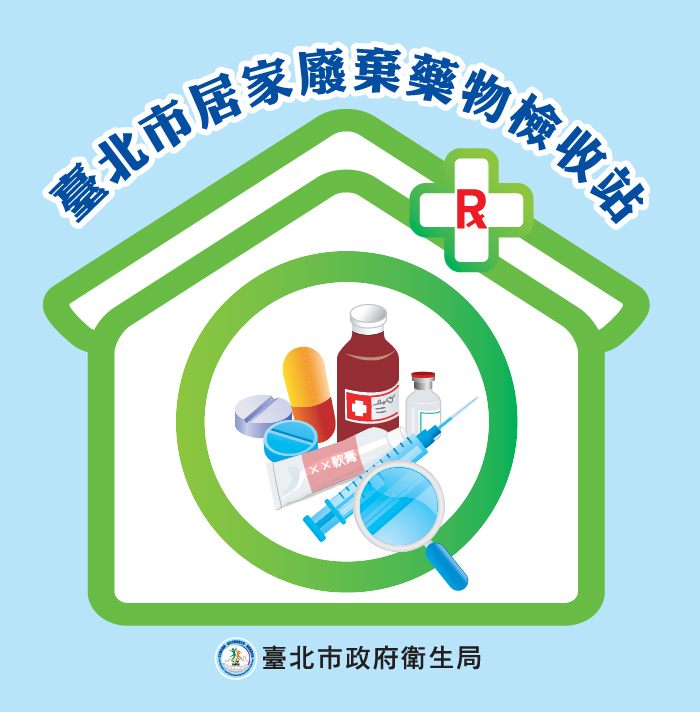 抗生素
賀爾蒙
抗癌藥&免疫抑制劑
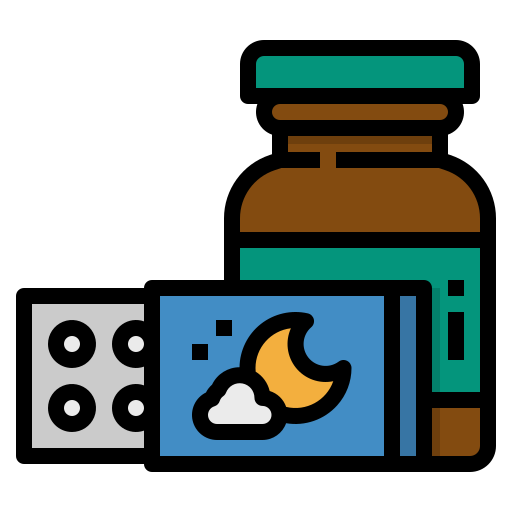 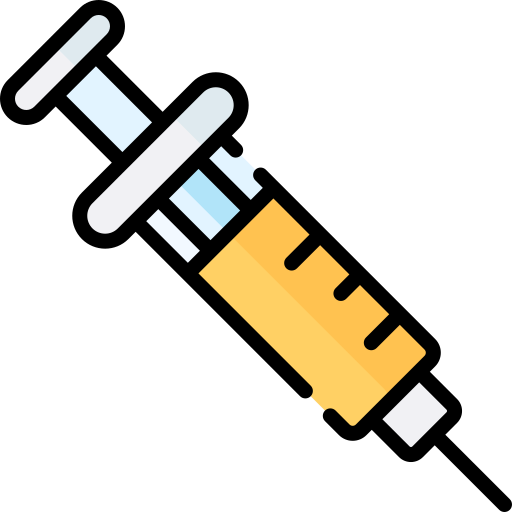 管制藥品
針具針頭
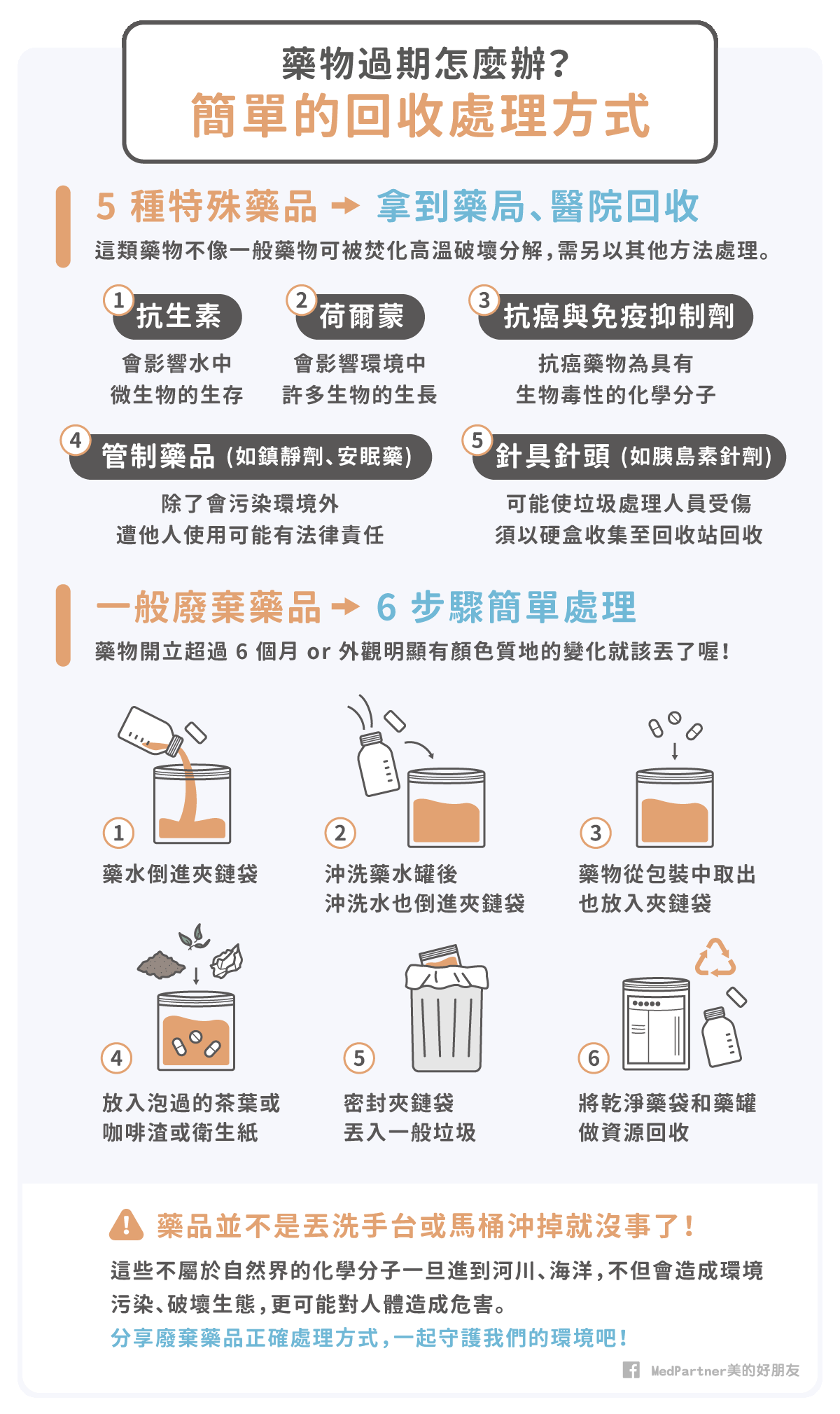 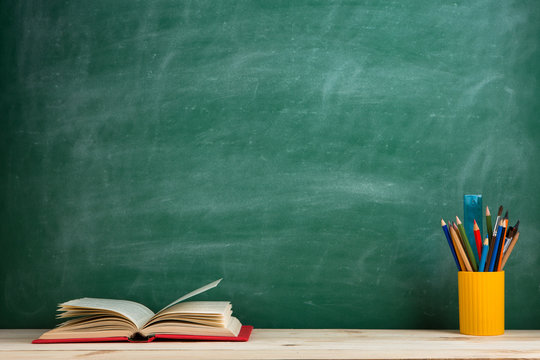 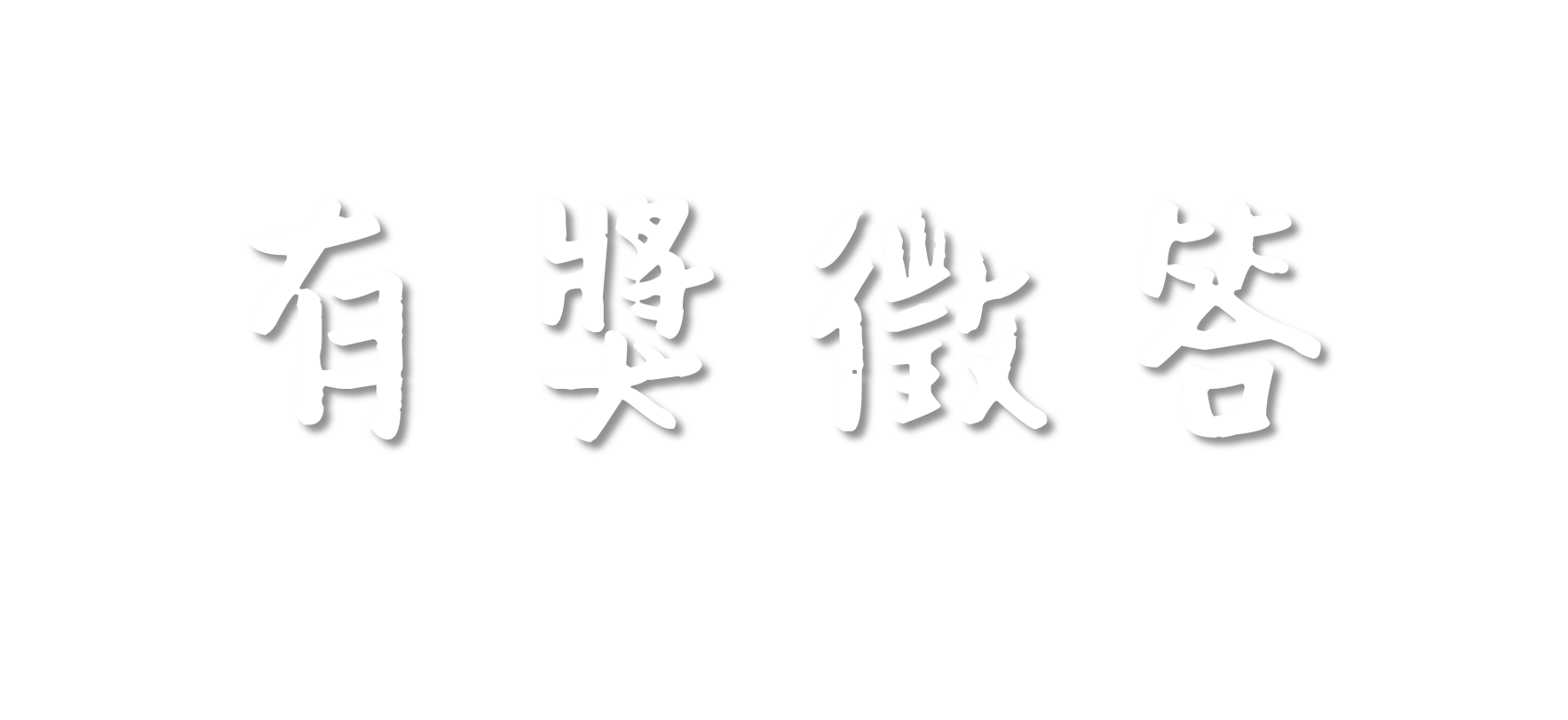 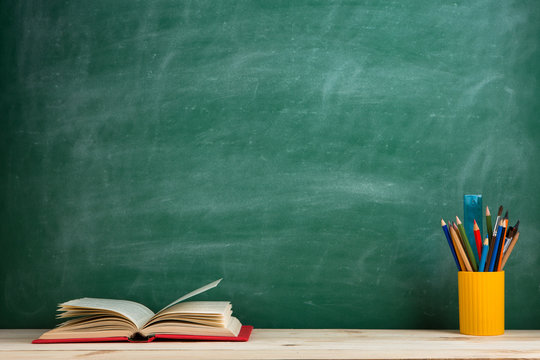 下面哪些藥品需要交給「居家廢棄藥品針具檢收站」呢？
感冒糖漿
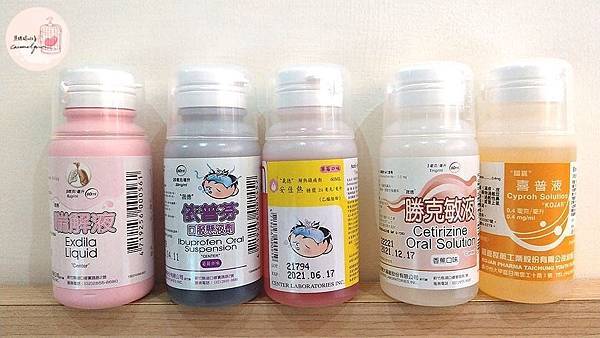 阿嬤的血壓藥
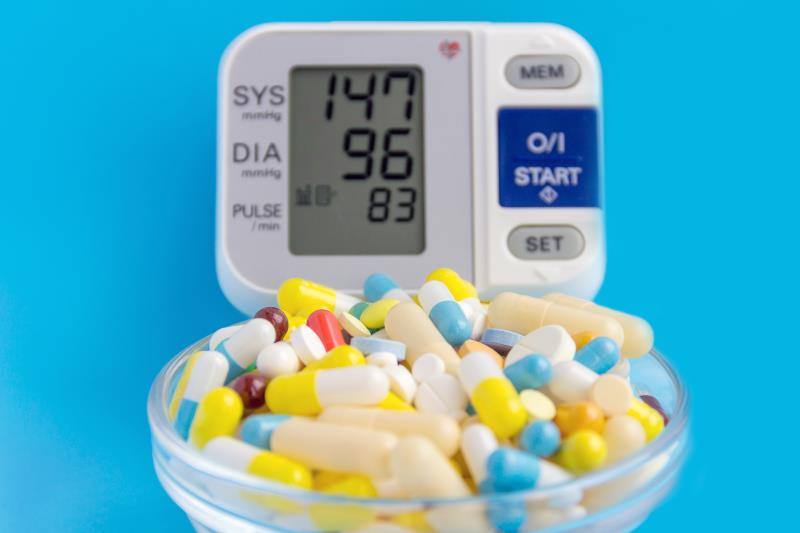 抗生素藥水
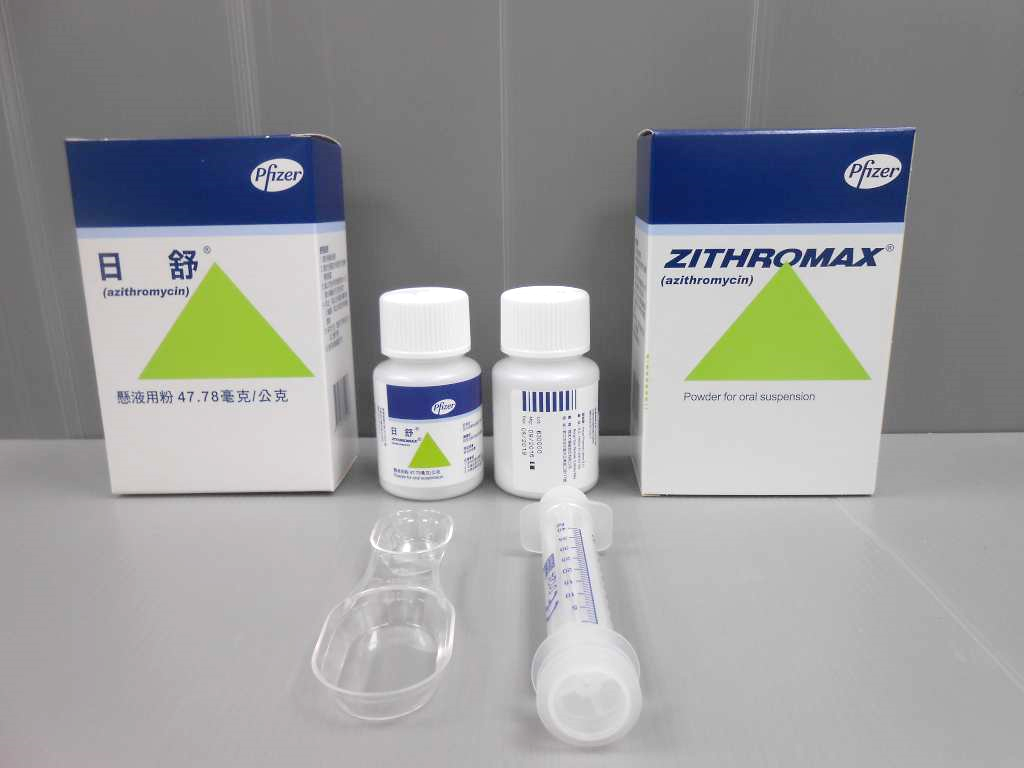 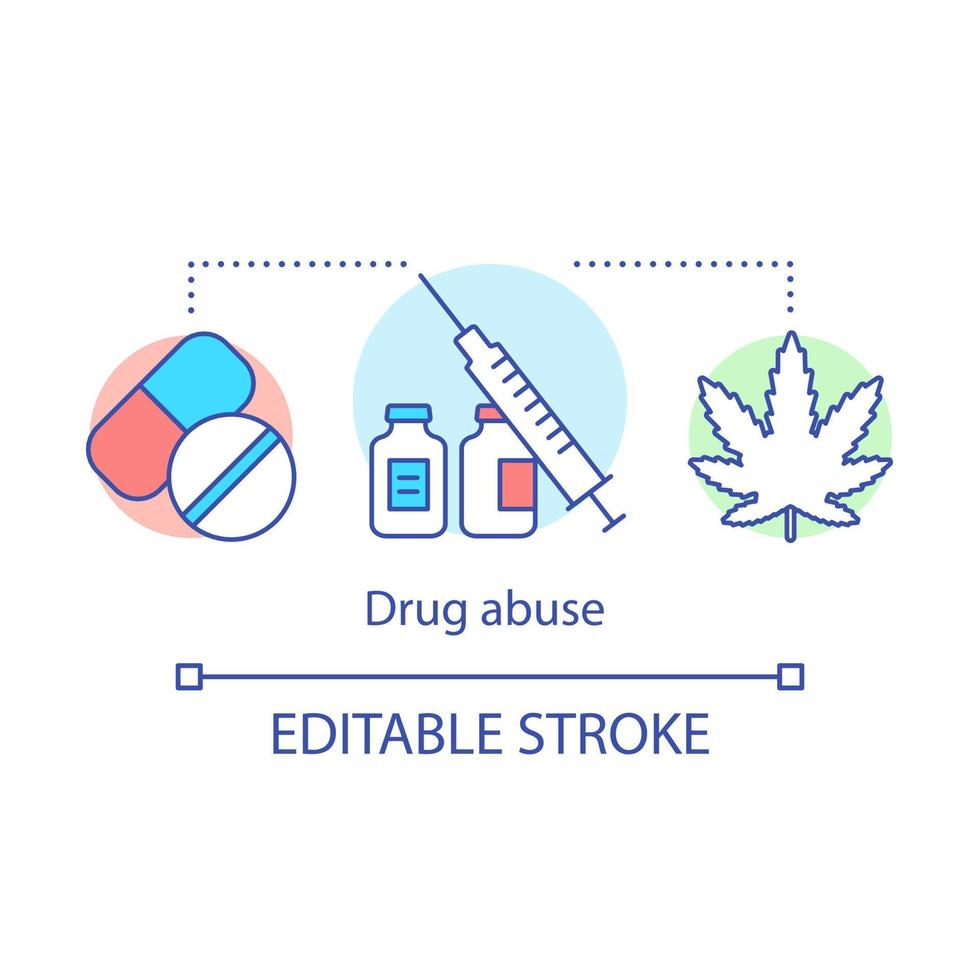 毒
獨特
不
特
毒品危害暨藥物濫用宣導
蕭秝芸 藥師
你可能不知道？
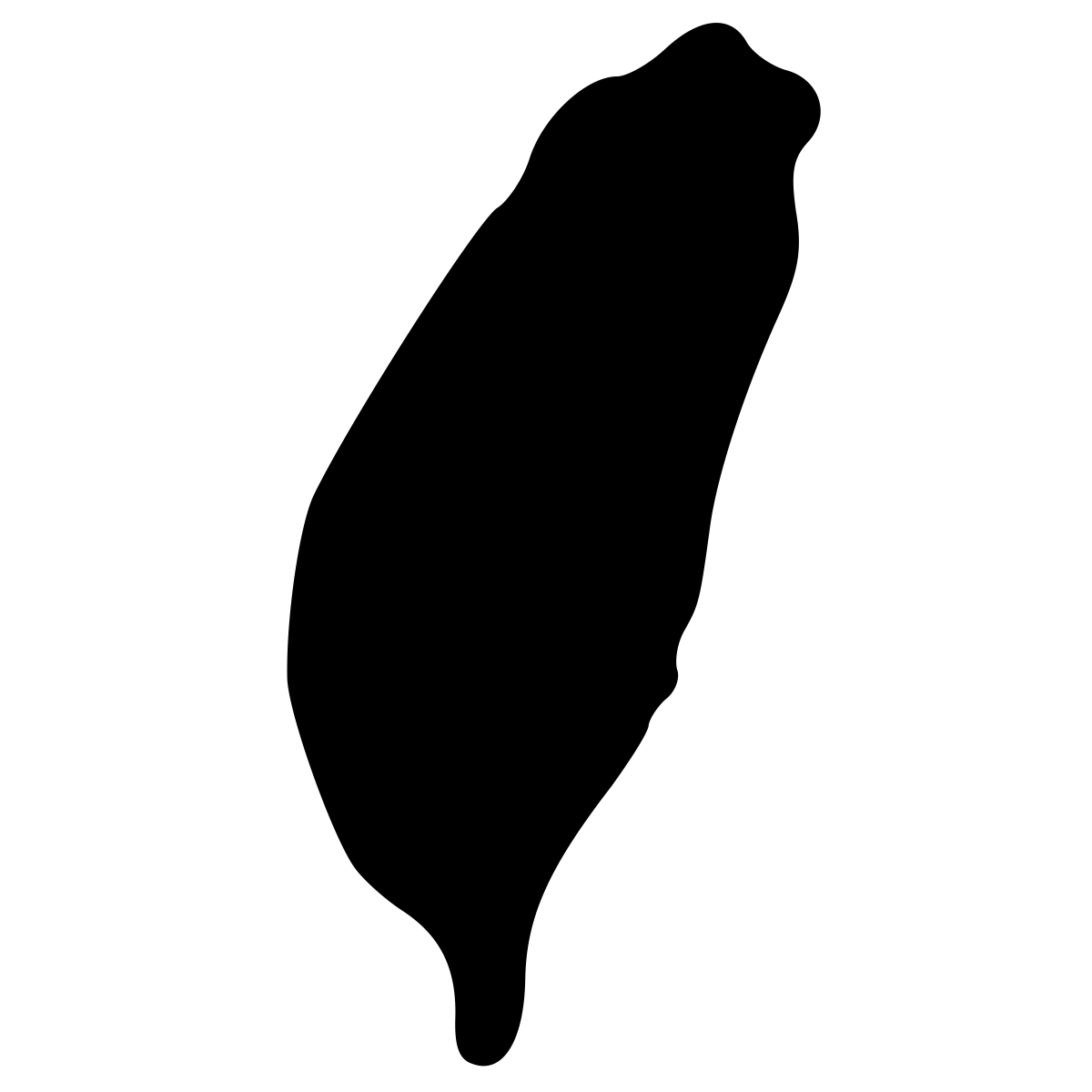 台灣吸毒人口
20萬
學生濫用藥物人數統計
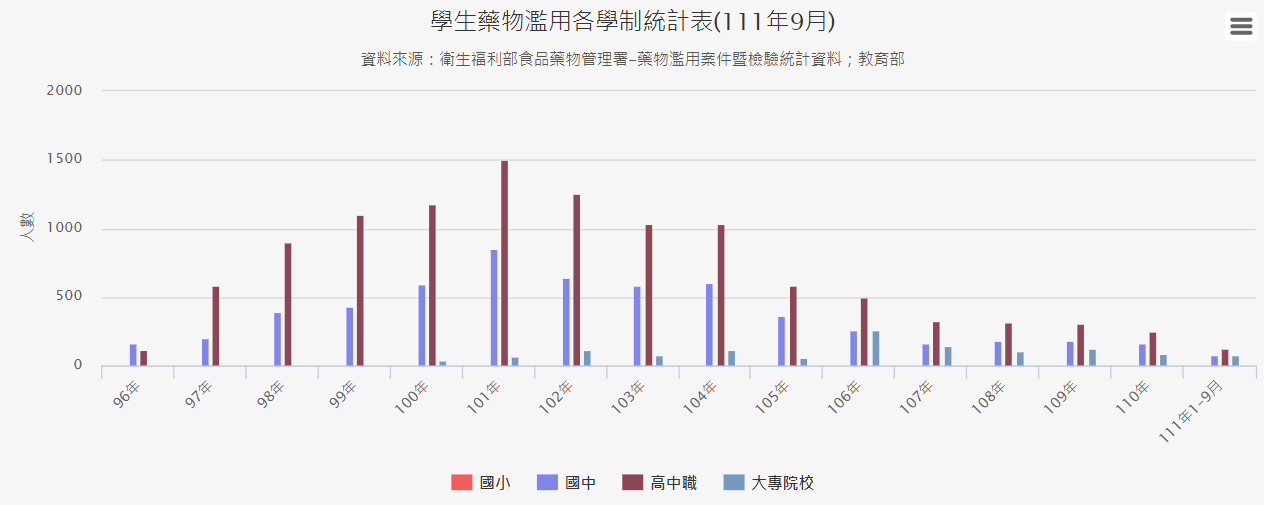 [Speaker Notes: 各學制濫用情形以「高中(職)」最多、「國中」次之]
什麼是毒品?
[Speaker Notes: 依照藥品的安全性分成三級?]
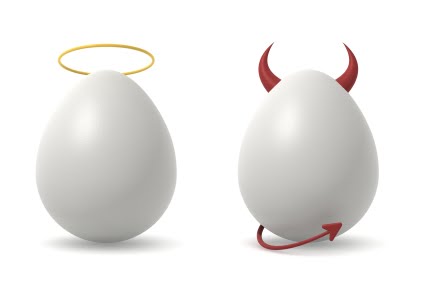 藥品
毒品
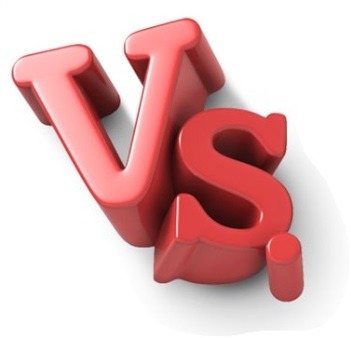 [Speaker Notes: 藥物與毒品僅一線之隔。在醫療目的使用下，藥物可以用來治病、 舒緩病症，但若是不適當的使用，則會危害身心健康，甚至沉迷其中 而無法脫離，造成全面性生活上的影響。

首先，從精神藥物學的角度出發，沒有什麼東西叫做毒品，都是「藥物」(drug)，好比許多人口中萬惡的古柯鹼、安非他命都曾經是作為醫療用途的藥物，只是後來人們發現這種藥物的壞處大於好處，所以才逐漸於醫療上棄用，轉為人人喊打卻又人人著迷的「毒品」]
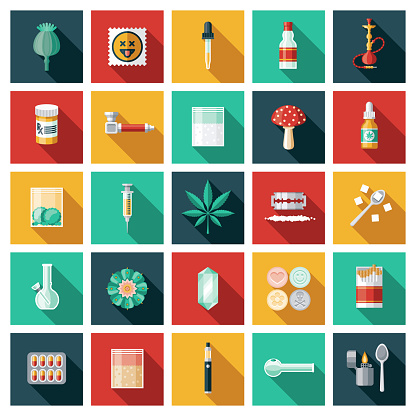 成癮性
濫用性
社會危害性
毒品
[Speaker Notes: 毒品危害防制條例 第 2 條
本條例所稱毒品，指具有成癮性、濫用性、對社會危害性之麻醉藥品與其製品及影響精神物質與其製品。
毒品依其成癮性、濫用性及對社會危害性，分為四級]
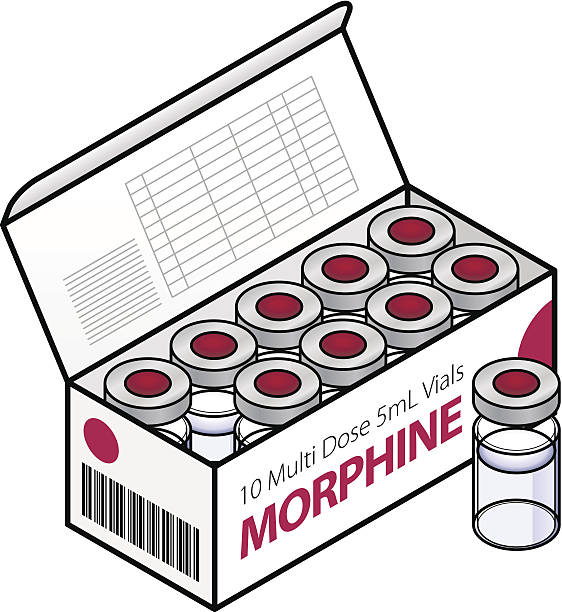 成癮性麻醉藥
影響精神
有加強管理必要
管制藥品
[Speaker Notes: 管制藥品管理條例第3條
本條例所稱管制藥品，指下列藥品：
一、成癮性麻醉藥品。
二、影響精神藥品。
三、其他認為有加強管理必要之藥品。
前項管制藥品限供醫藥及科學上之需用，依其習慣性、依賴性、濫用性及社會危害性之程度，分四級管理；其分級及品項，由中央衛生主管機關設置管制藥品審議委員會審議後，報請行政院核定公告，並刊登政府公報。]
FM2
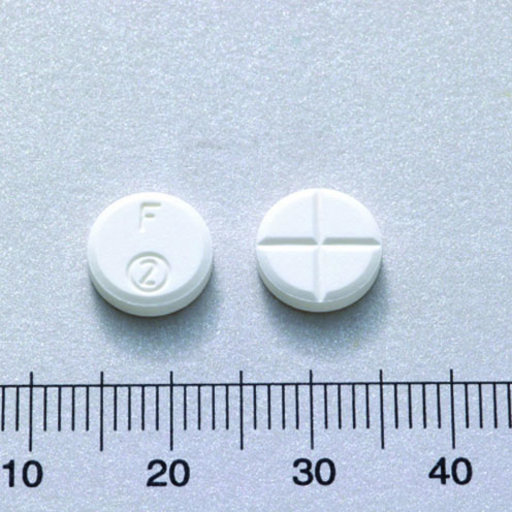 FM2
Flunitrazepam (FM2)
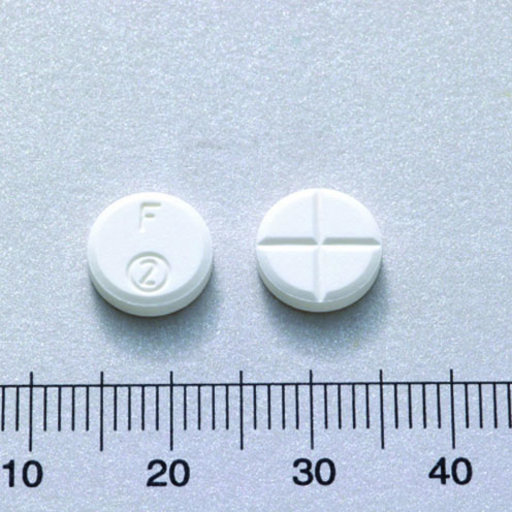 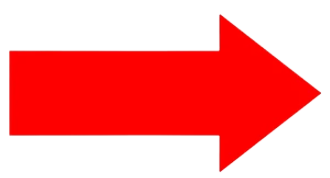 非法獲得
害人毒品！
第三級毒品：
約會強暴丸，作用快速效果久 
第三級管制藥品：
長效型安眠藥
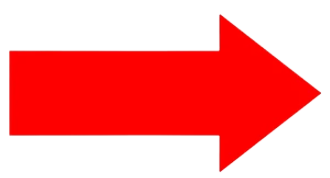 醫師處方
救命良藥！
毒品的分級
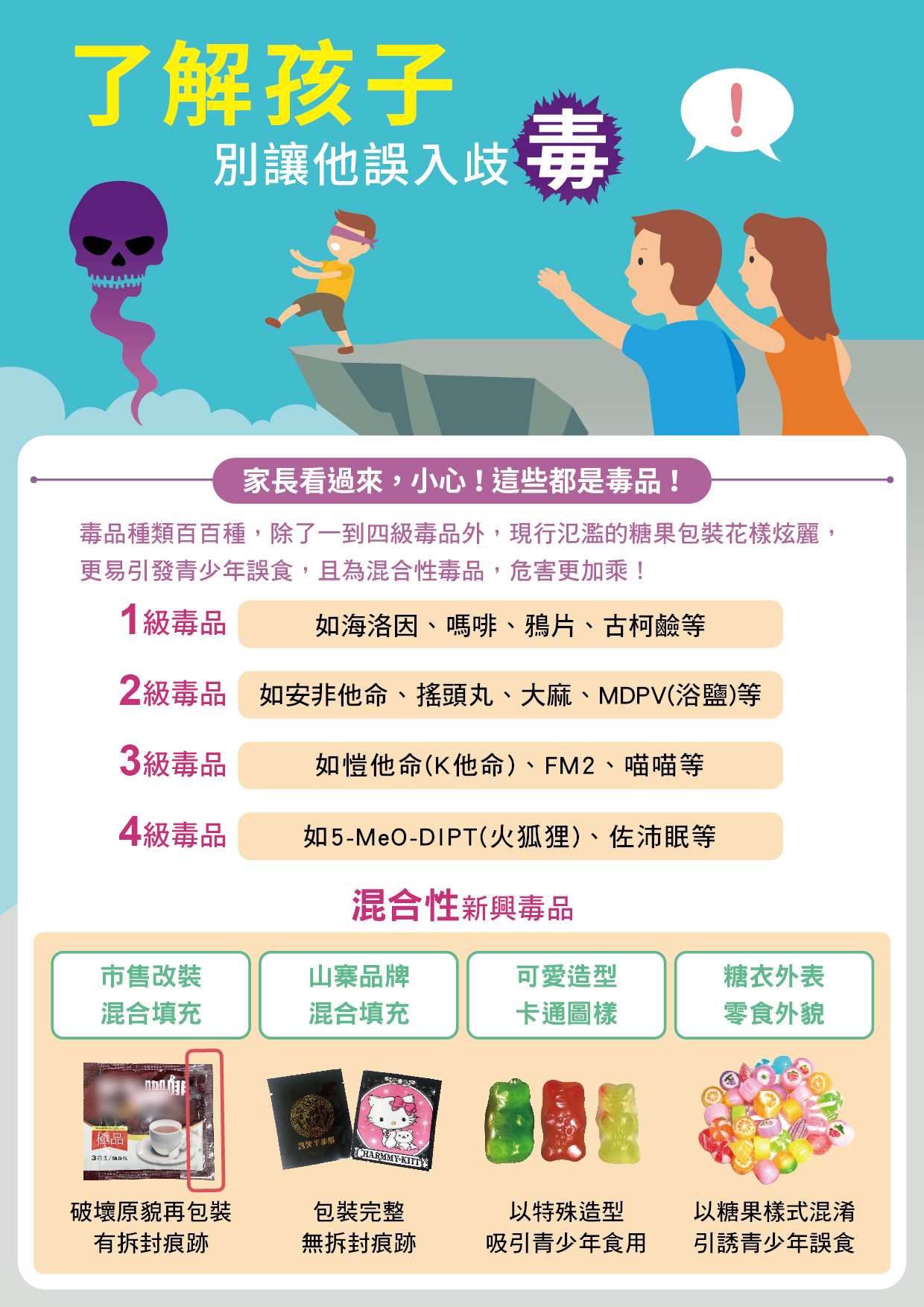 資料來源：教育部學生事務及特殊教育司
[Speaker Notes: 依其成癮性、濫用性及對社會危害性，分為四級]
毒害有哪些?
生理及心理依賴
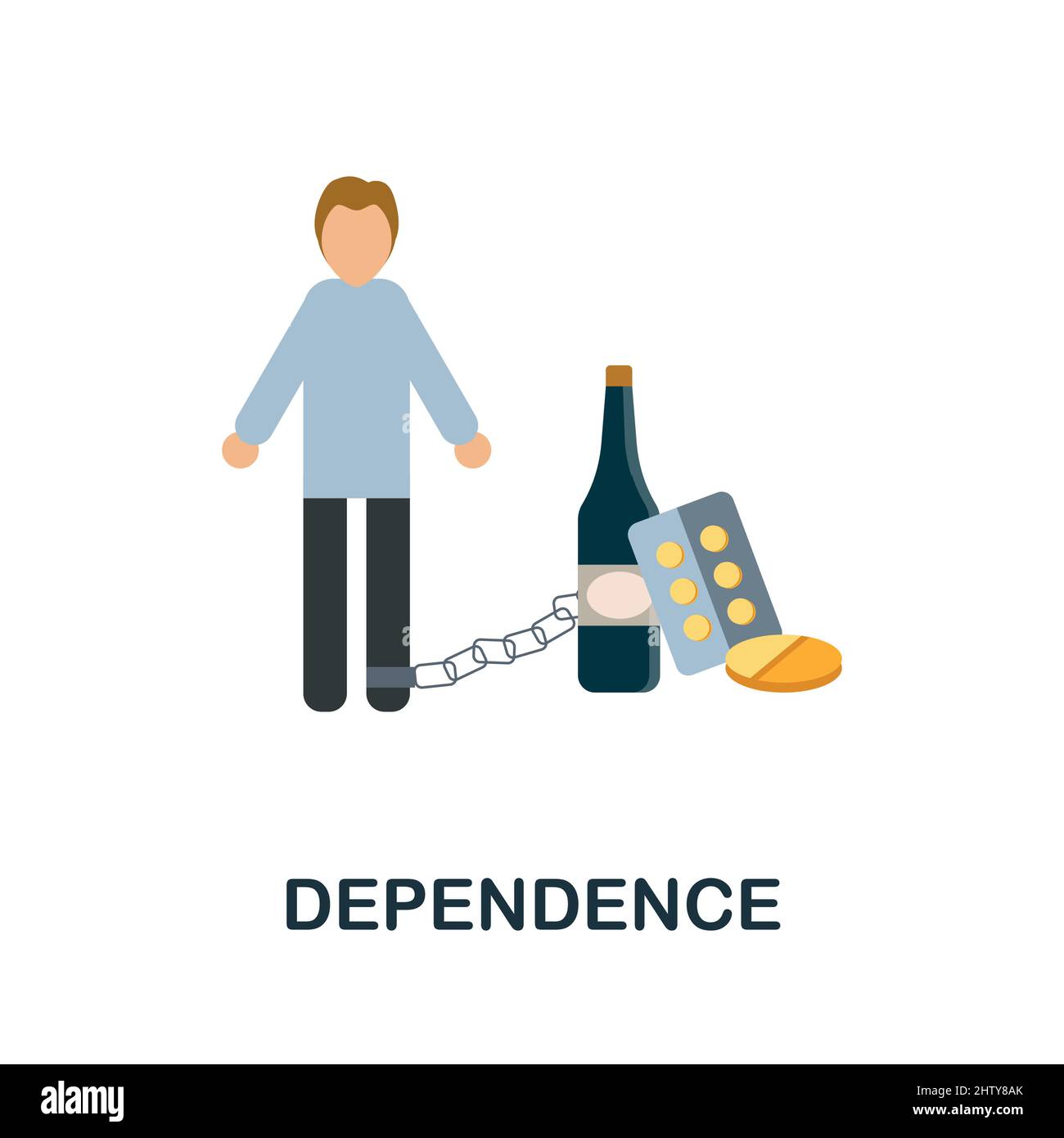 :  )
:  (
[Speaker Notes: 使用毒品→愉悅感→]
生理及心理依賴
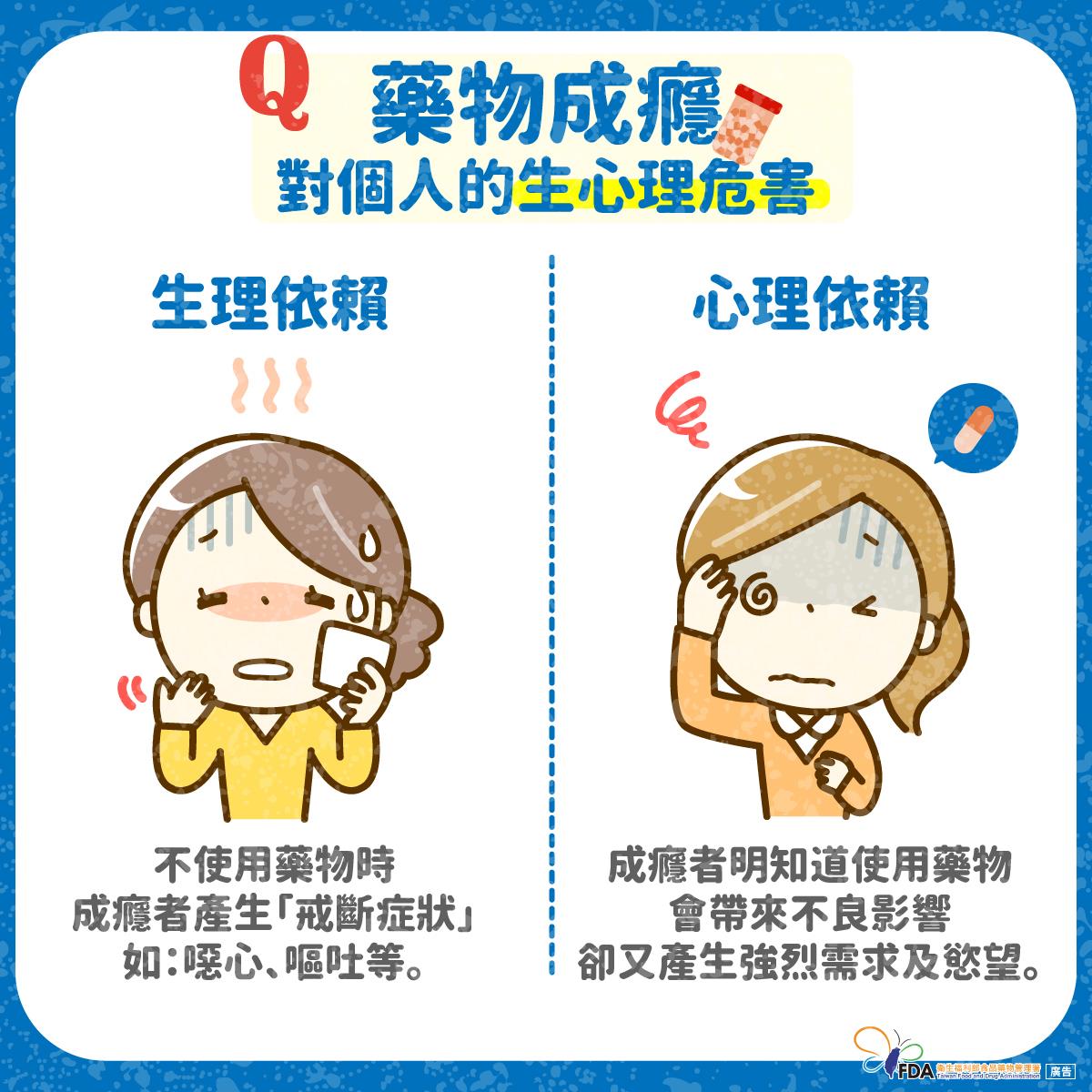 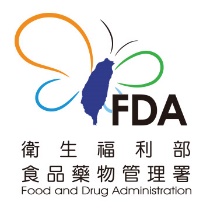 社會危害性
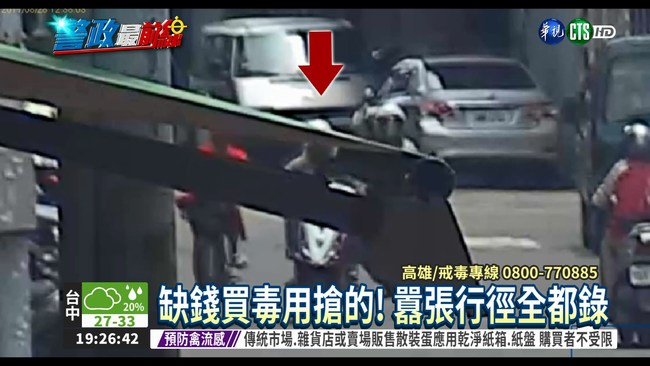 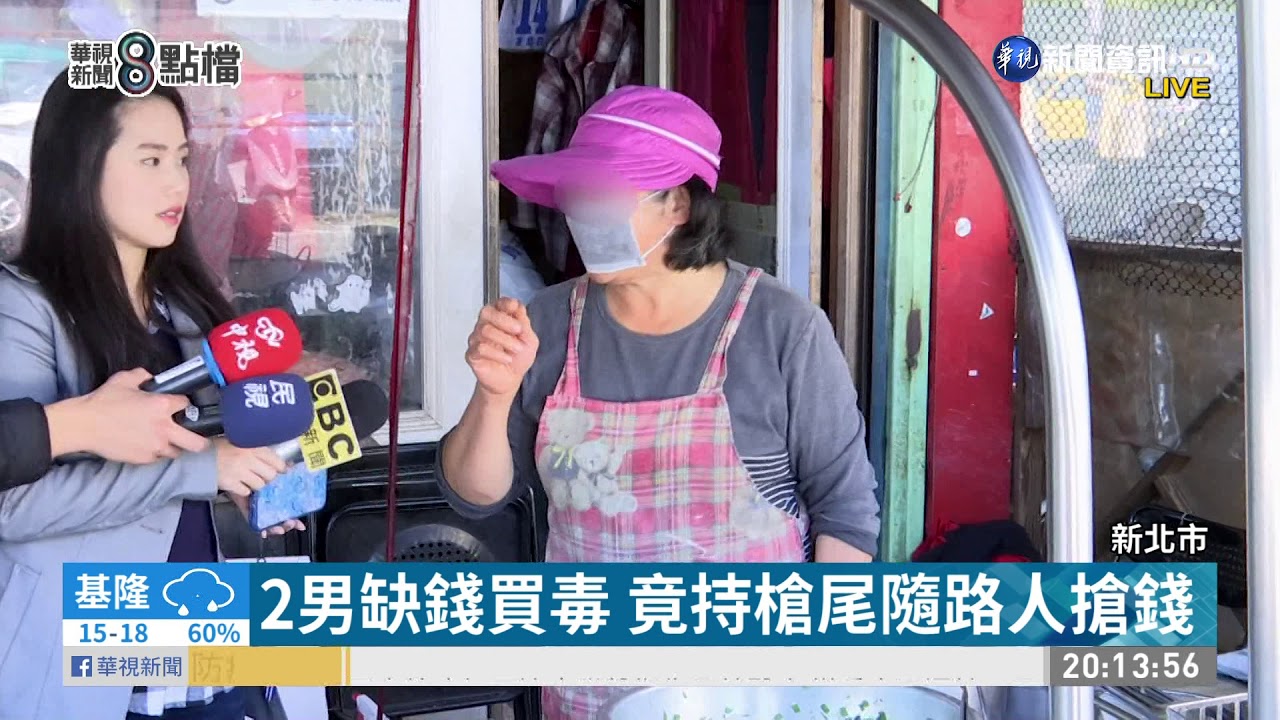 華視新聞 2017/09/03
華視新聞 2021/01/15
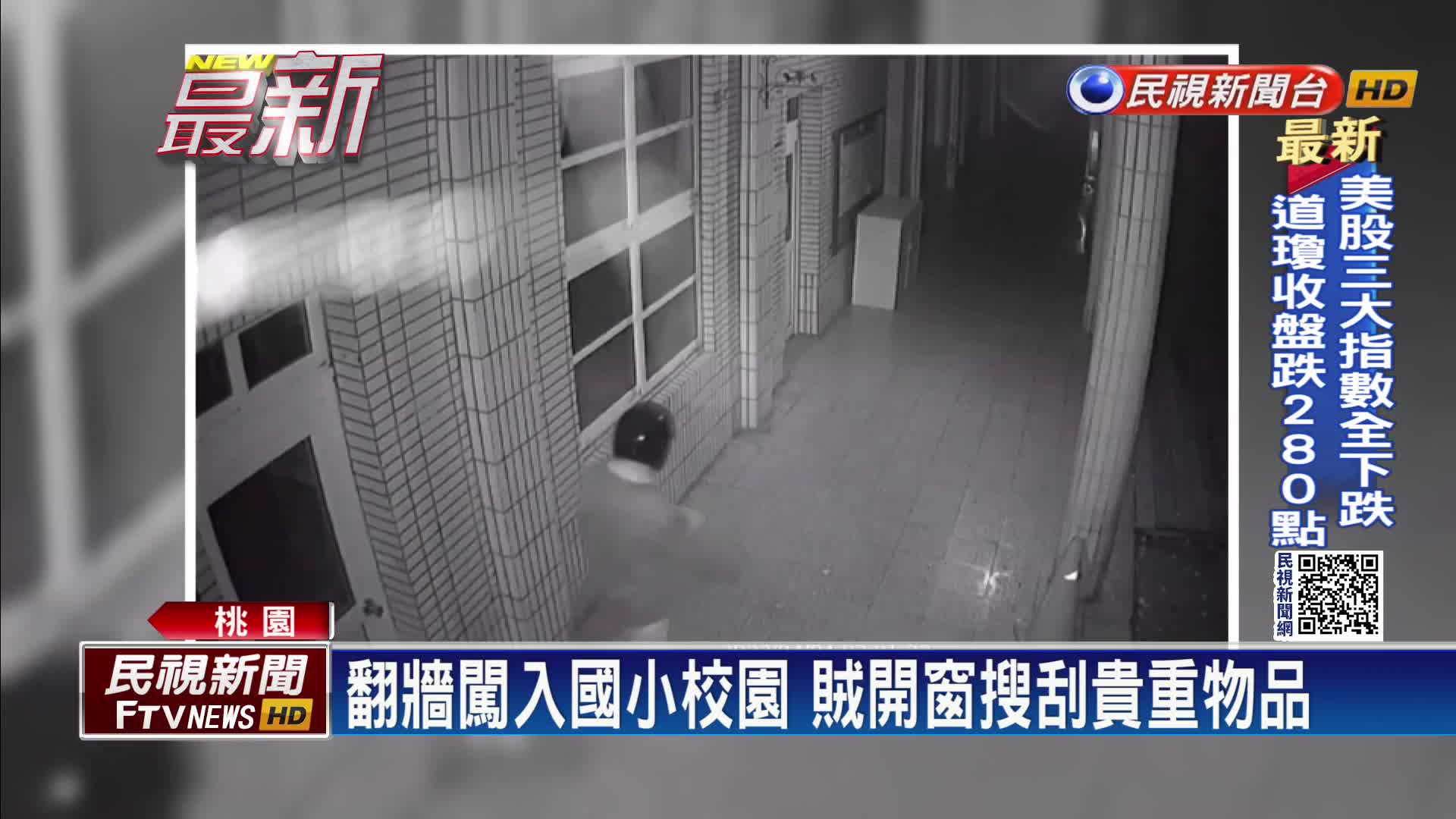 民視新聞 2022/04/05
疾病傳染
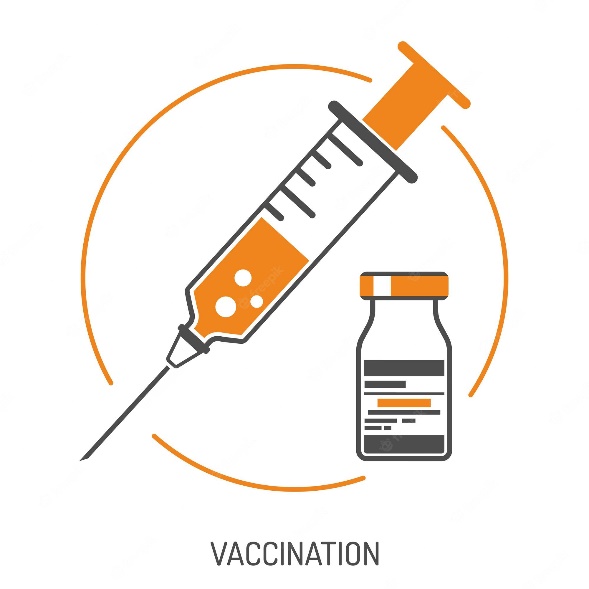 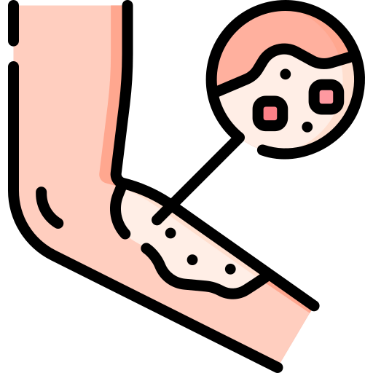 細菌感染
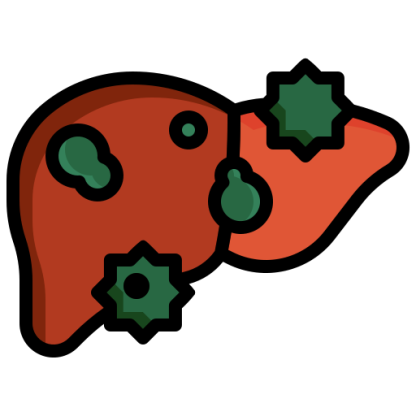 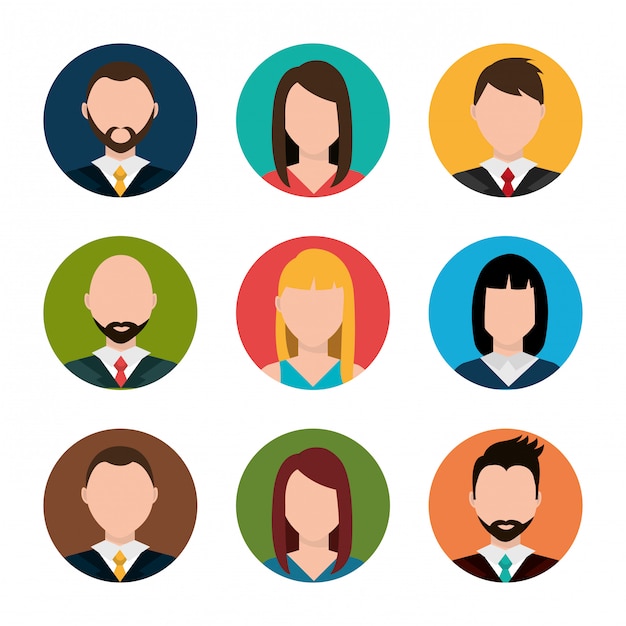 肝炎
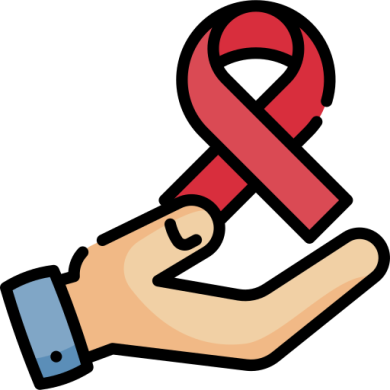 AIDS
[Speaker Notes: 細菌感染、B型肝炎、 C型肝炎、D型肝炎、人類免疫缺乏病毒(愛滋病毒)感染]
毒品本身的傷害
K他命
第三級毒品
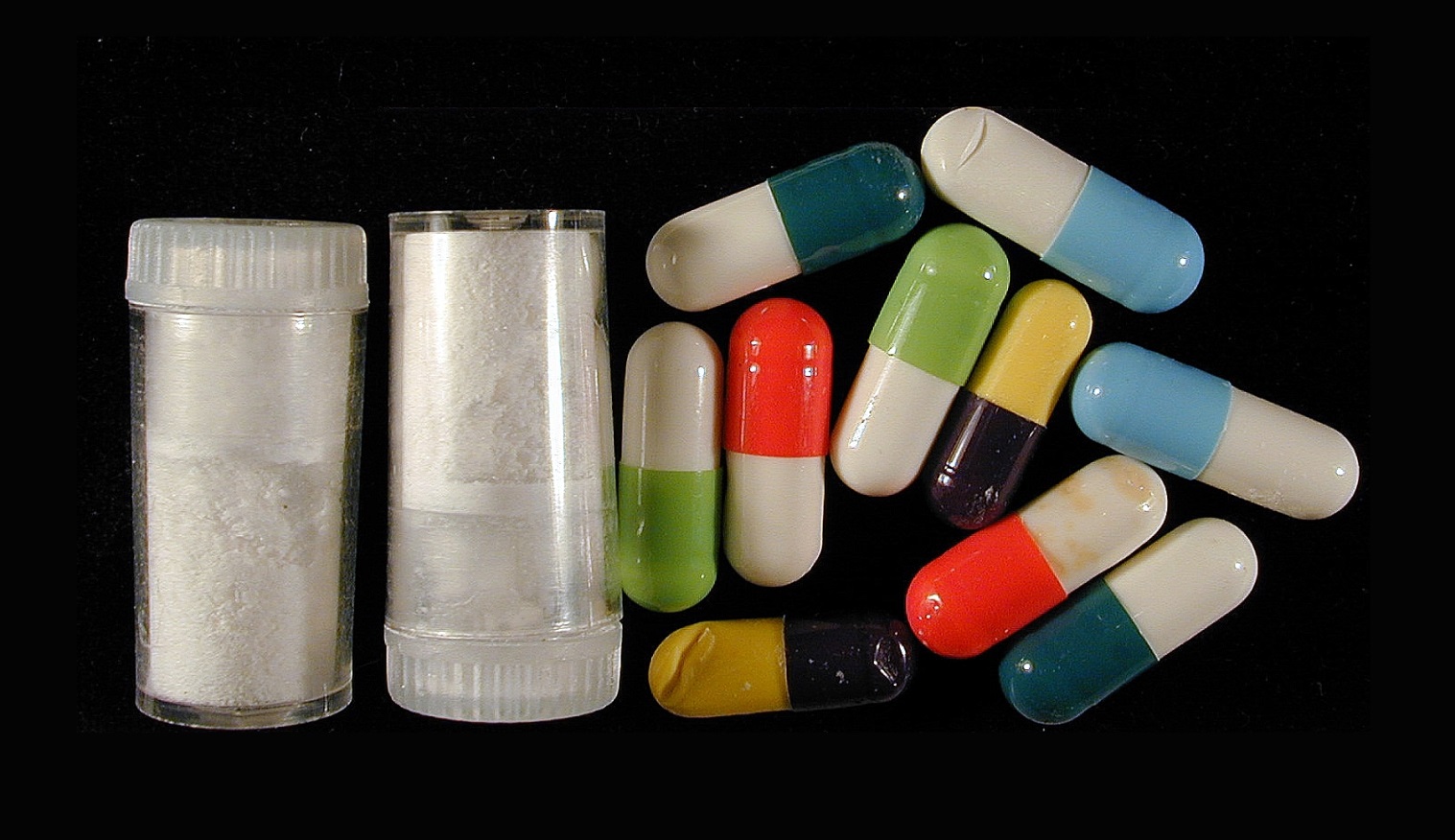 [Speaker Notes: 校園毒品案件，最常見K煙與K他命，因為價格比較便宜，學生容易因為好奇心，或者同儕影響沾染毒品，但警方透漏學校多半不會通報警方，一來擔心影響校譽、也盼望給學生改過自新的機會，然而毒品來源大多因為中輟生在外找不到工作，靠著賣毒給同儕賺錢。]
毒品本身的傷害
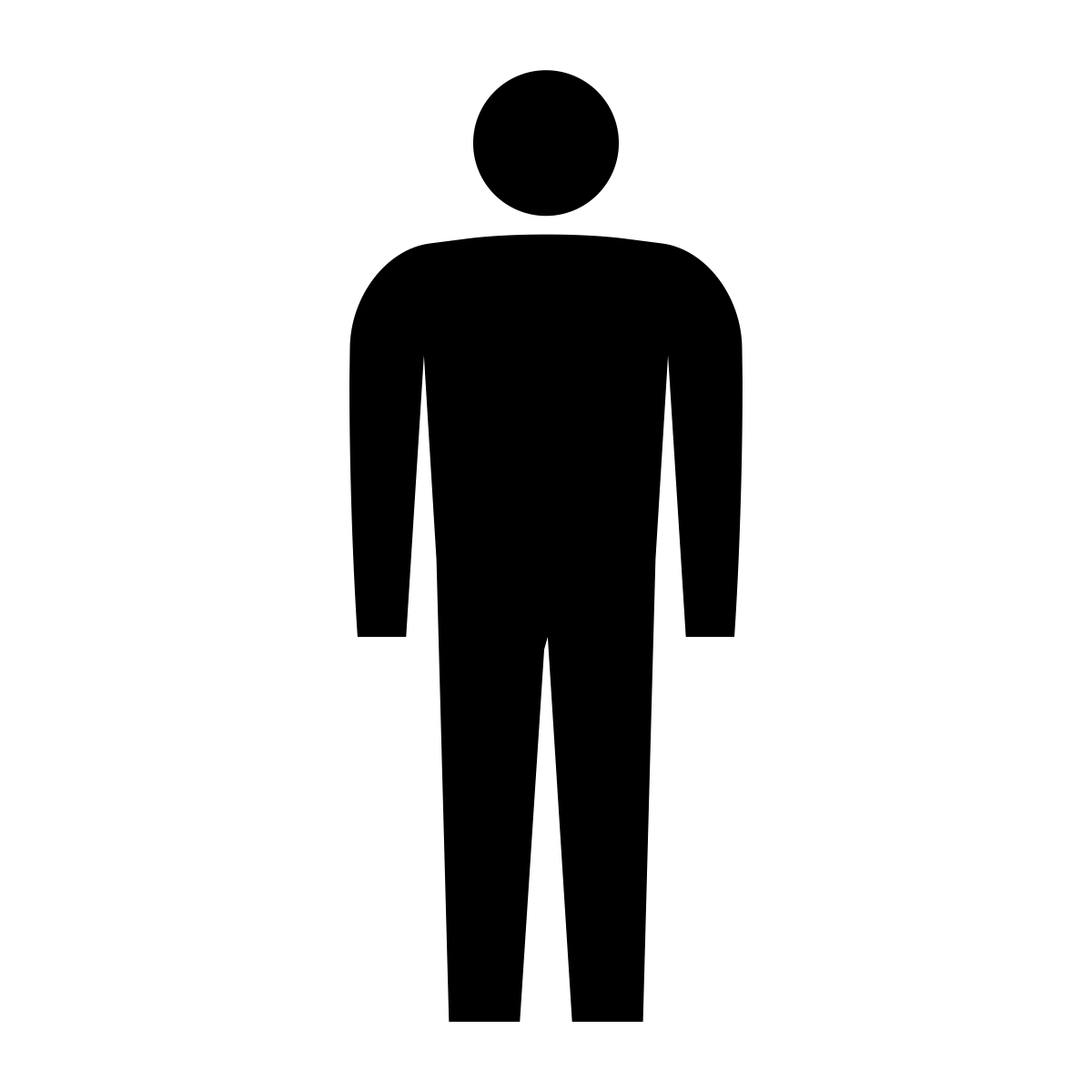 K他命
膀胱
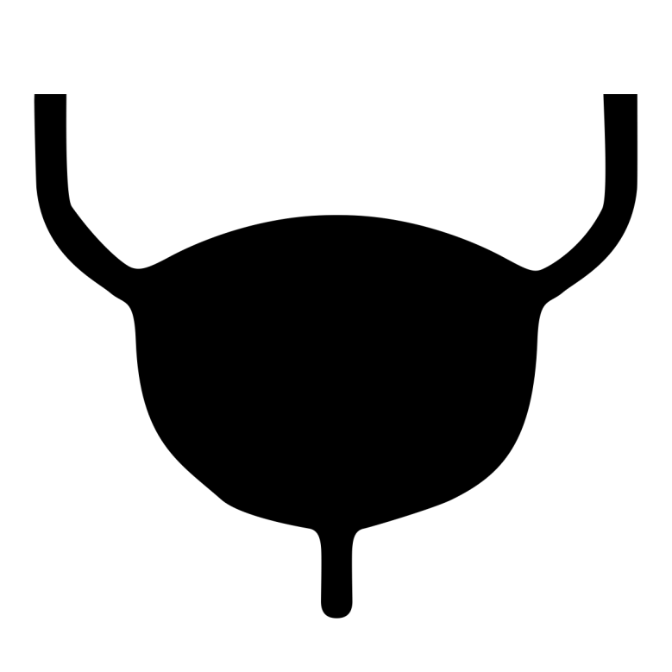 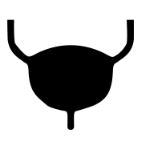 一個正常人的膀胱容量約莫是500cc
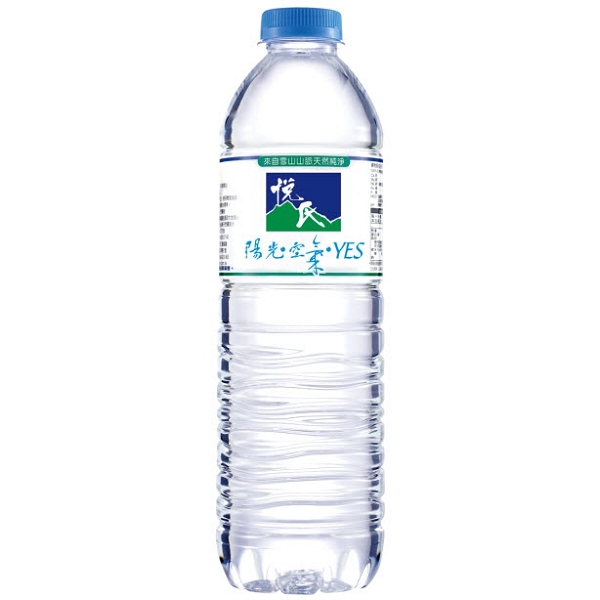 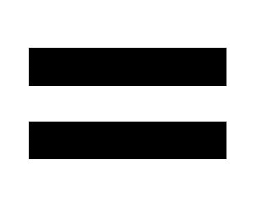 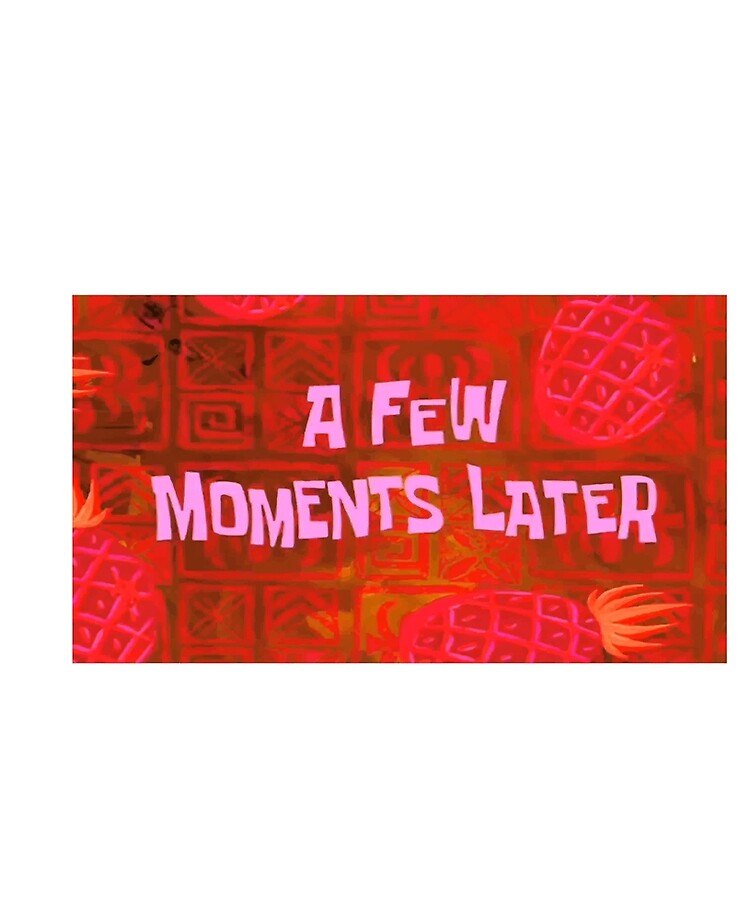 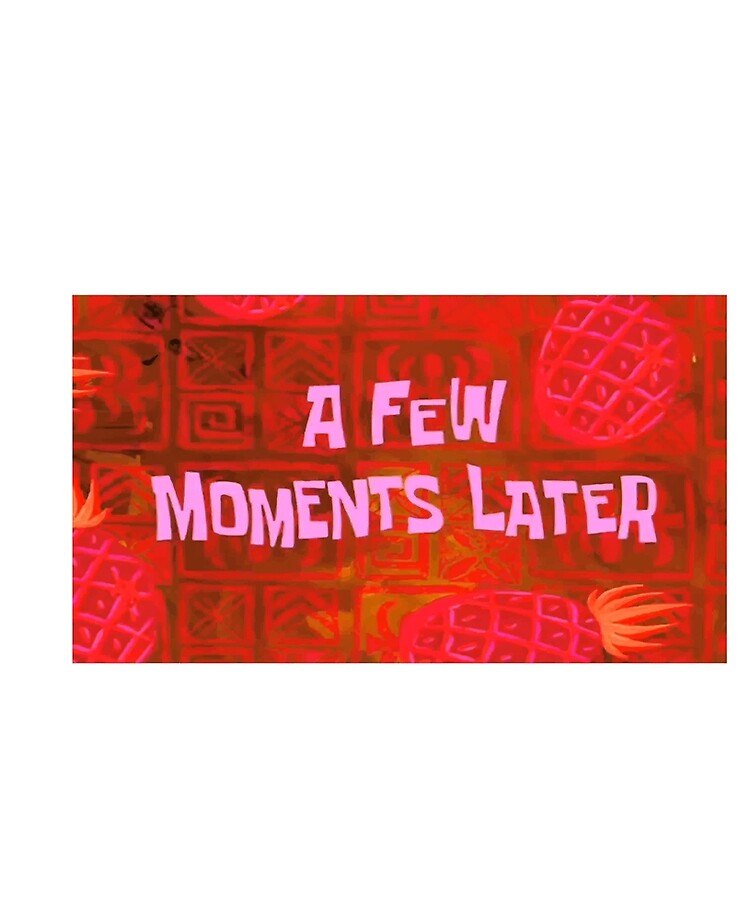 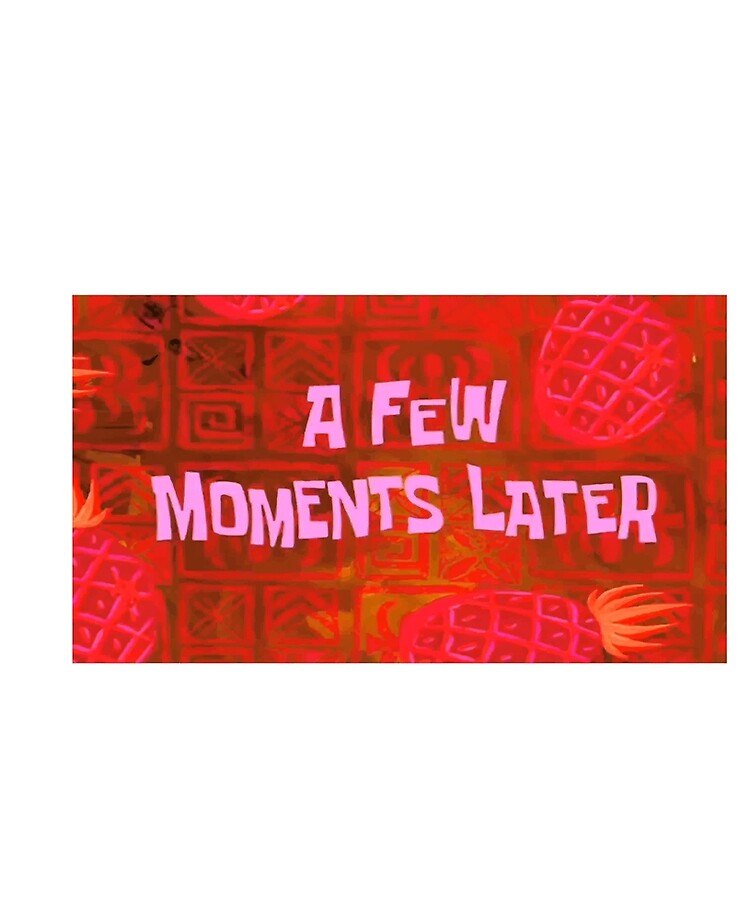 大概只剩下50cc
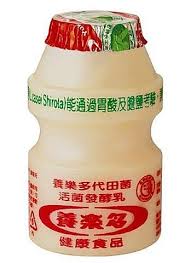 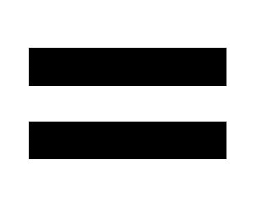 也不就一個月的時間而已
傷害是不可逆的
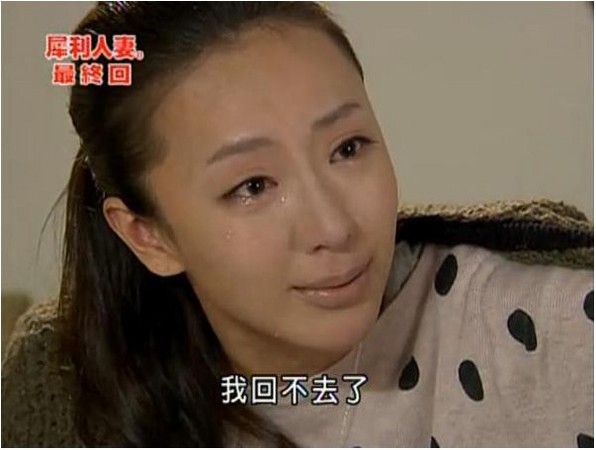 拉K一時 尿布一世
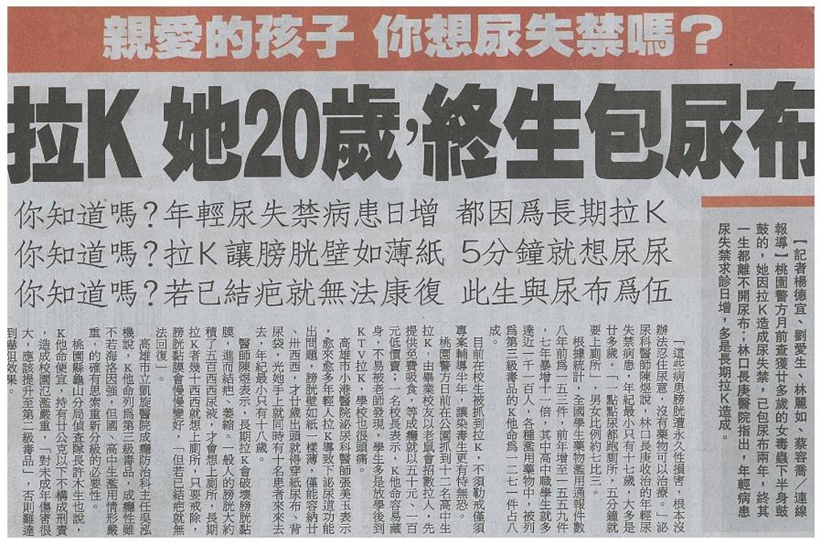 毒品本身的傷害
你知道貓毒有兩種嗎?
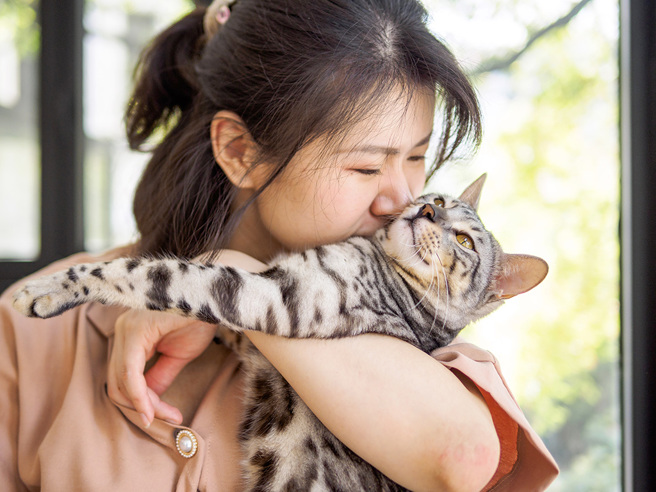 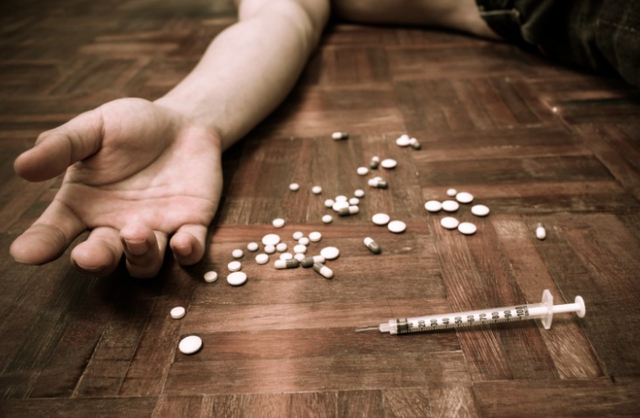 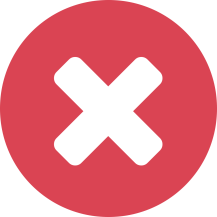 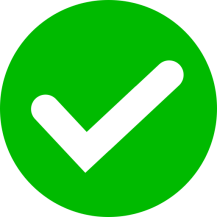 這是吸貓
這是吸喵喵
毒品本身的傷害
合成卡西酮類物質
新興毒品
第三級毒品
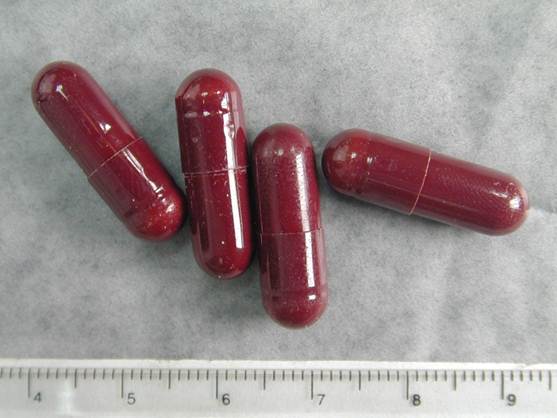 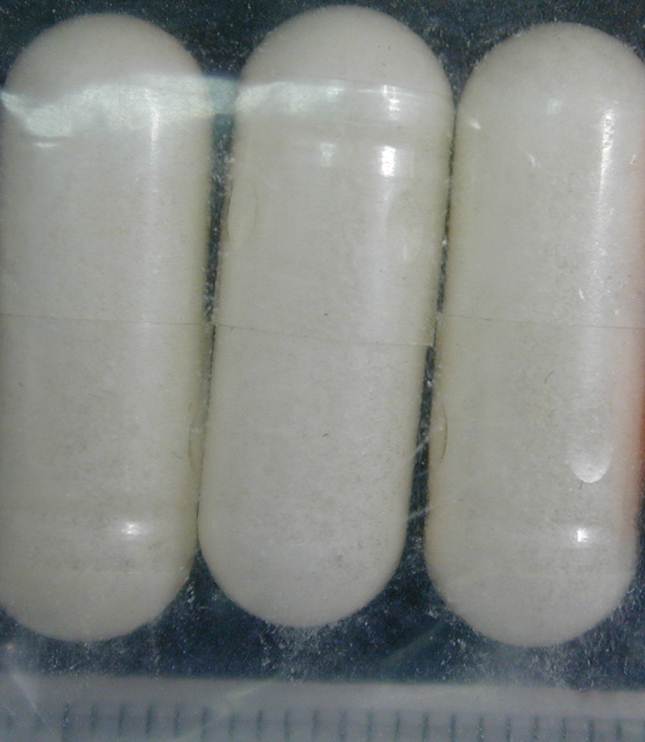 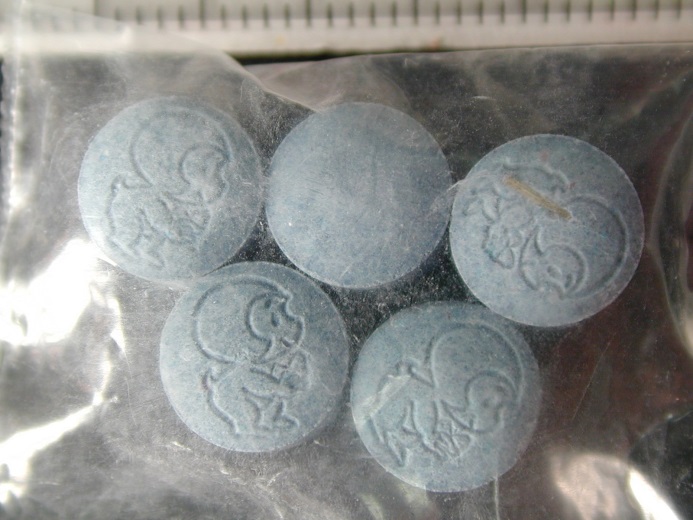 俗名：喵喵(Meow Meow)
毒品本身的傷害
合成卡西酮類物質
新興毒品
第三級毒品
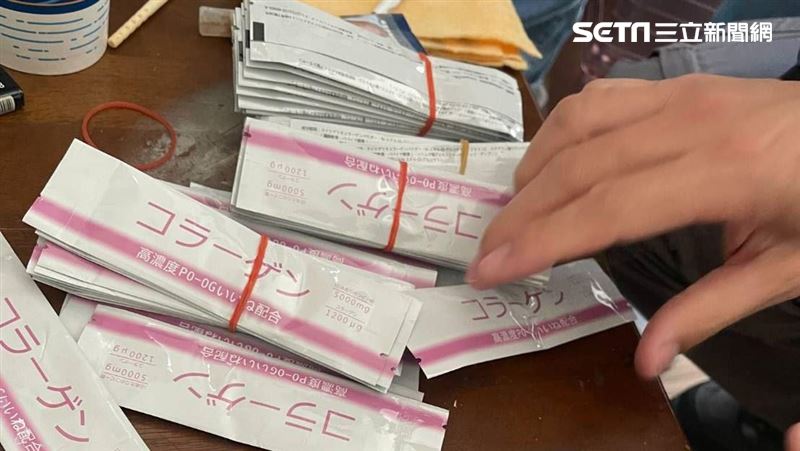 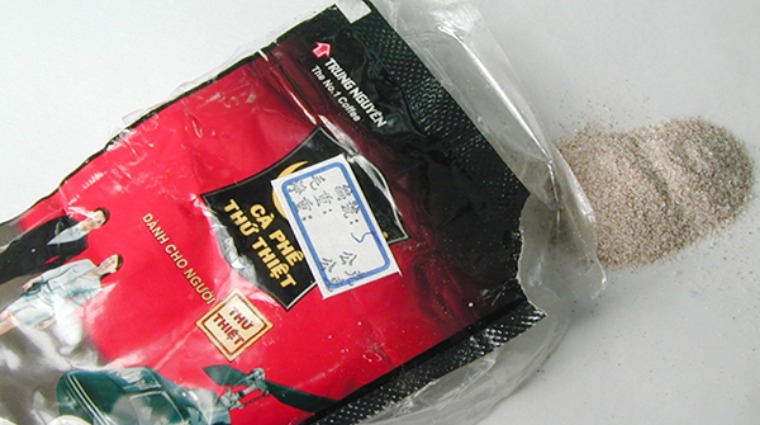 俗名：喵喵(Meow Meow)
毒品本身的傷害
合成卡西酮類物質
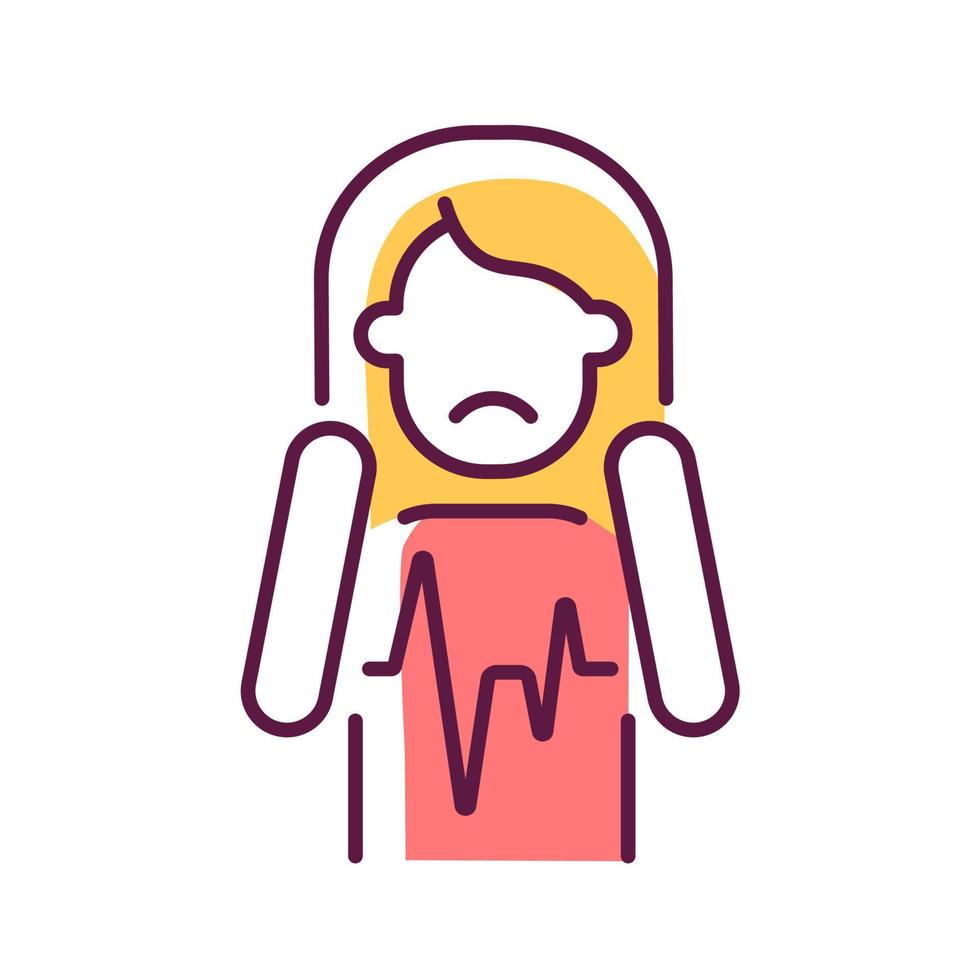 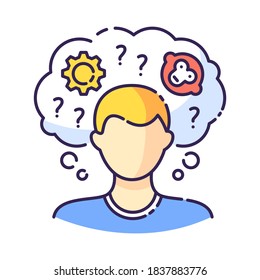 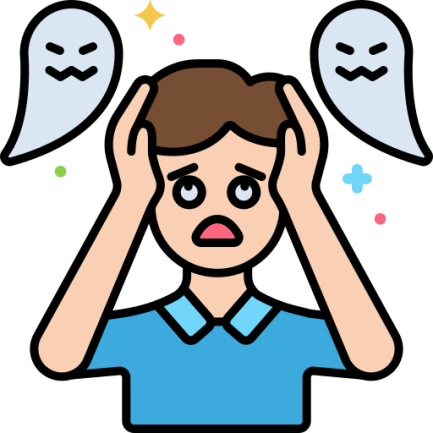 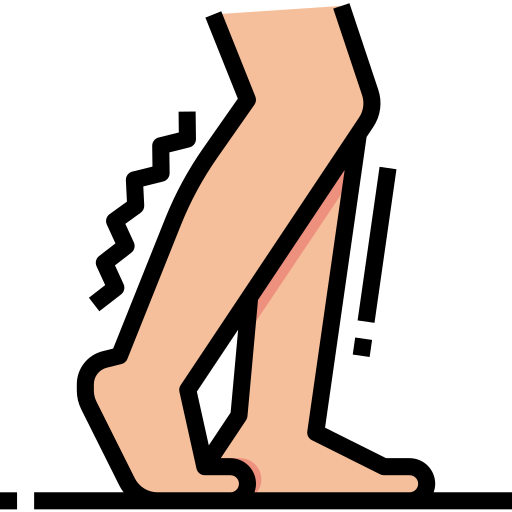 心悸
痙攣、抽蓄
記憶喪失
幻覺
[Speaker Notes: 合成卡西酮類物質皆會產生類似安非他命之擬交感神經作用(sympathomimetic effects)，包含心悸、血壓升高及精神症狀。據文獻指出Mephedrone危害如下:(一)呼吸系統方面會有嚴重鼻出血、鼻灼熱感、呼吸困難等情況。(二)心臟血管方面會有心臟病發作、嚴重的血管收縮、血壓上升、心悸、心律不整、潮紅、胸痛、多汗、四肢冰冷等症狀。(三)精神症狀方面會引起幻覺、妄想、錯覺、焦慮、憂鬱、激動不安、興奮、暴力或自殘行為。(四)神經系統問題有短期記憶喪失、記憶力不集中、瞳孔放大等。(五)肌肉骨骼系統問題則有痙攣或抽蓄、牙關緊閉、磨牙。

1名英國女孩吃了1顆混有愷他命與Mephedrone的藥物，數小時後不幸身亡；另有1名英國男性使用後18小時，開始出現幻覺，認為有蟲在身上爬並且不斷啃咬，最後竟把睪丸扯下。]
毒品本身的傷害
合成卡西酮類物質
高達九成以上混合K他命、類大麻、安非他命等，最多甚至混合１２種毒品!
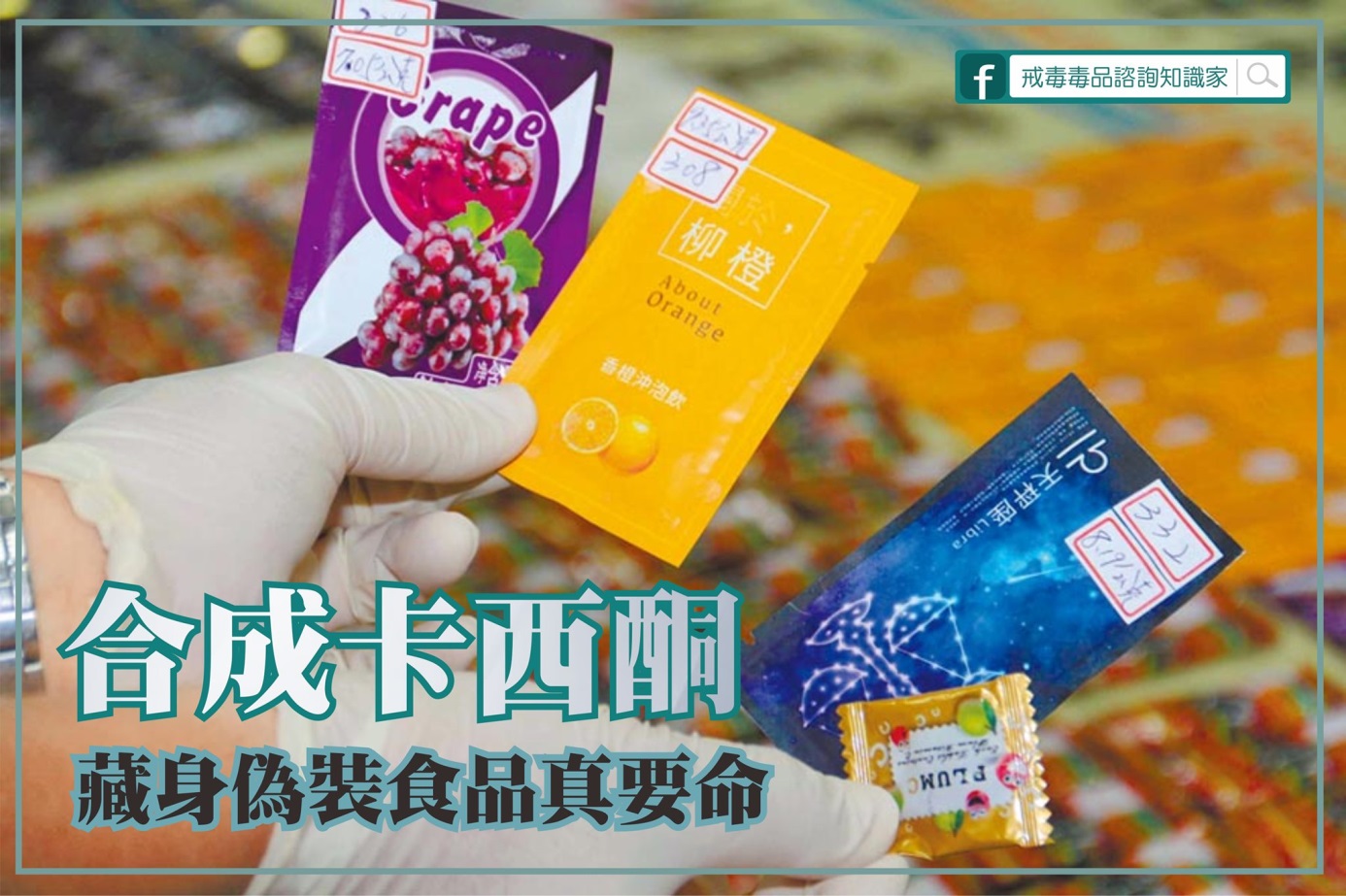 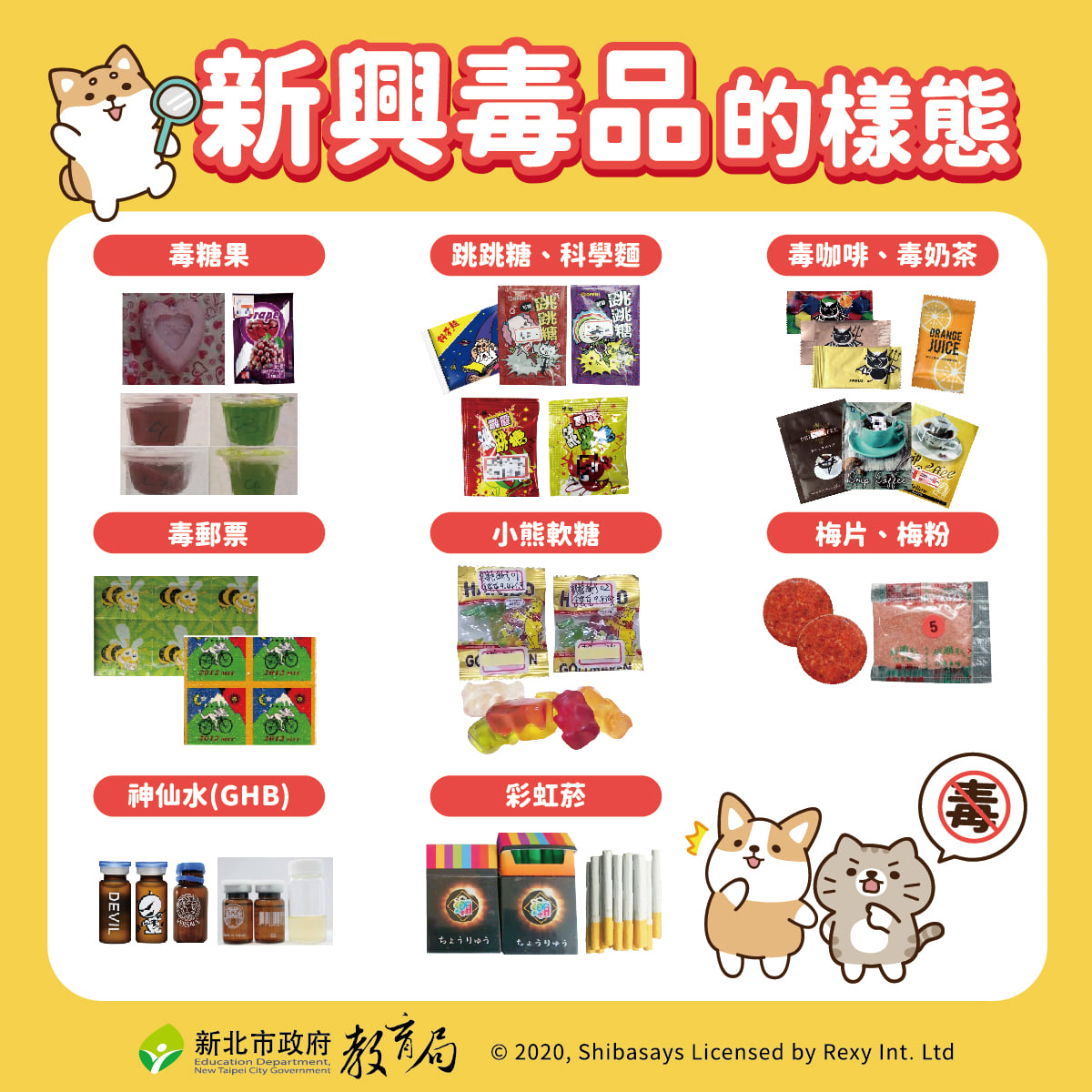 毒品本身的傷害
FM2
第三級毒品
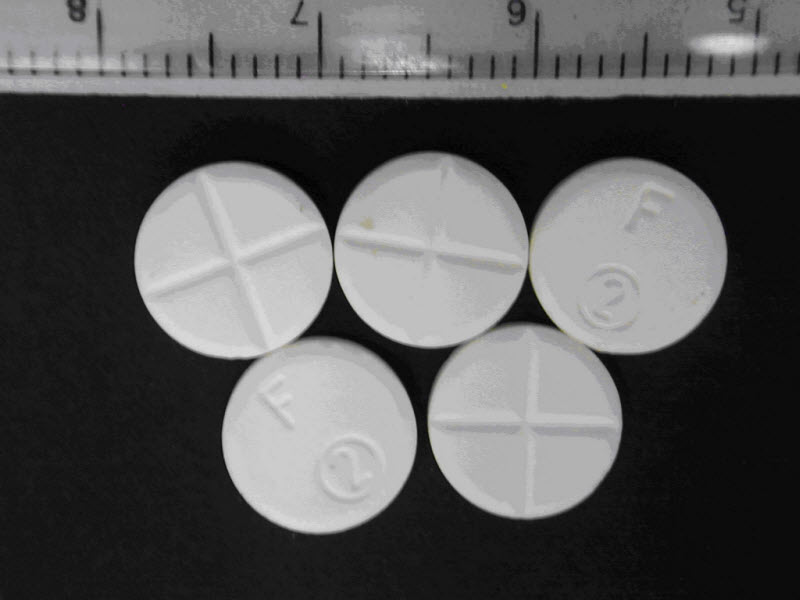 俗名：約會強暴丸
毒品本身的傷害
FM2
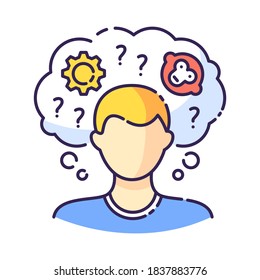 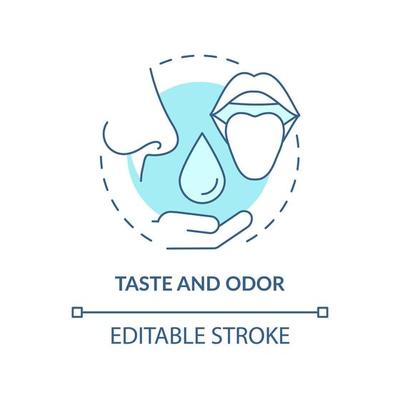 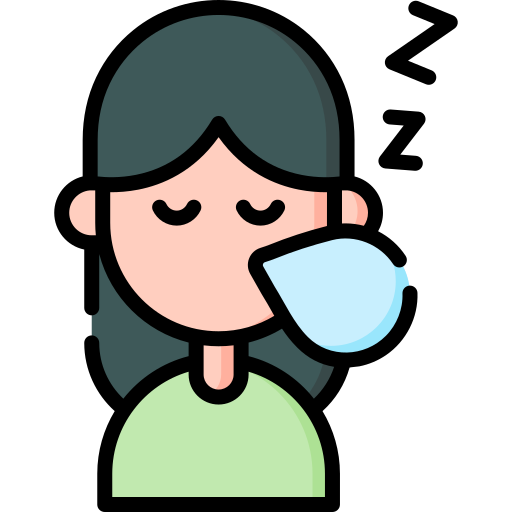 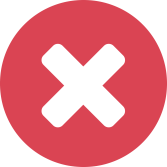 記憶喪失
無色無味
嗜睡
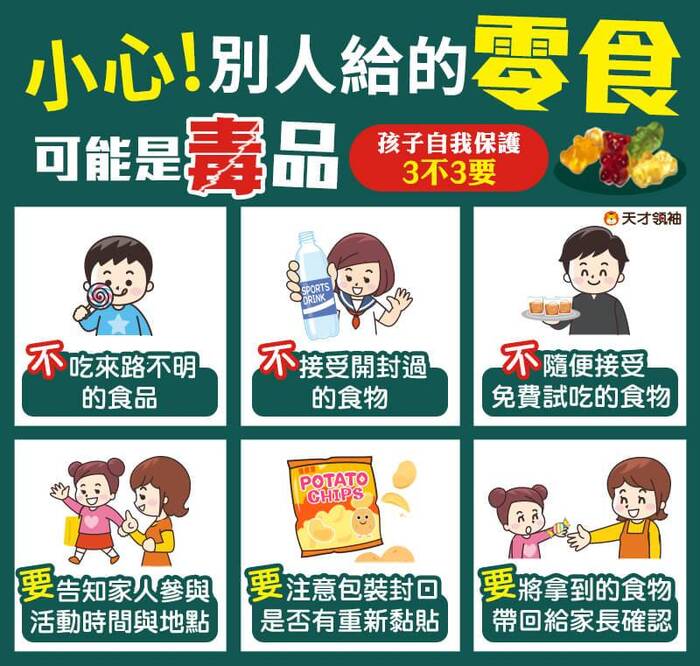 毒品本身的傷害
笑氣
其他毒品
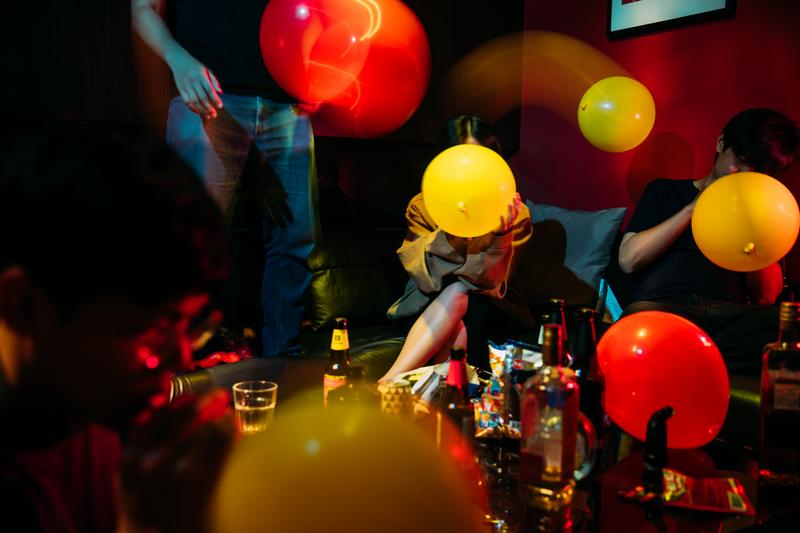 [Speaker Notes: 常溫常壓下為無色、略有甜味氣體]
毒品本身的傷害
笑氣
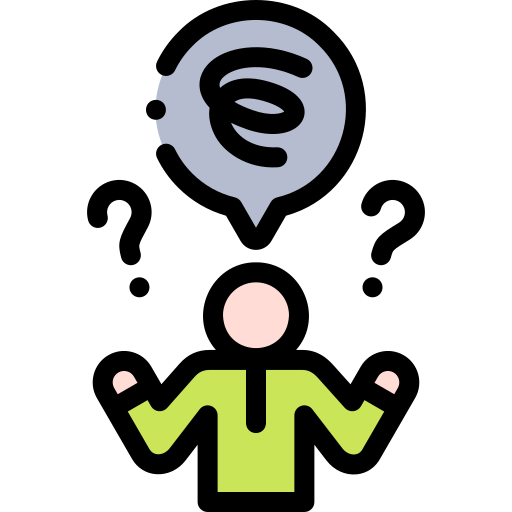 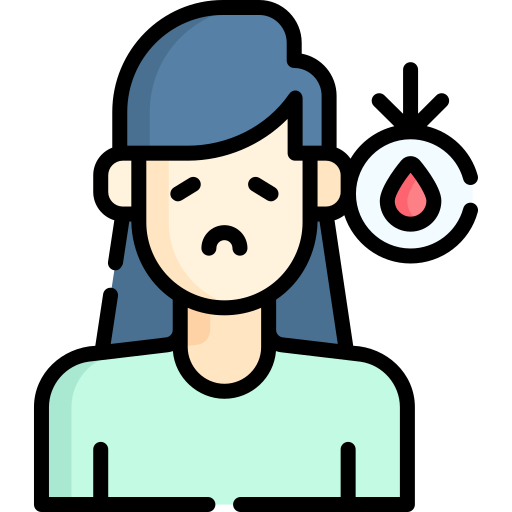 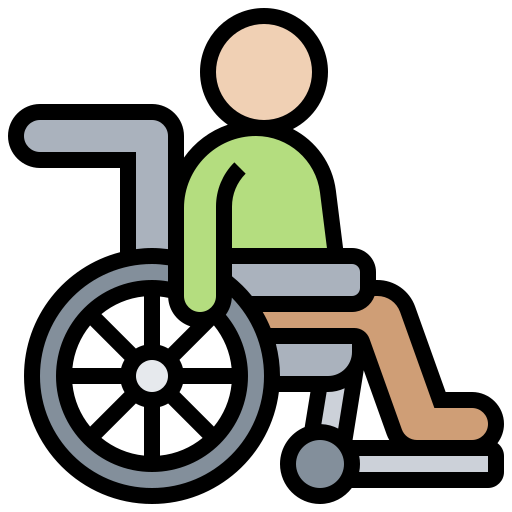 貧血
末梢神經及脊髓病變
精神錯亂
[Speaker Notes: 為短效的吸入性全身麻醉劑，吸入約15到30秒即可產生欣快感，並可持續2到3分鐘。氧化亞氮會使與維生素B12合成及代謝有關的酵素失去活性，因而影響有維生素B12參與的正常生理功能。長期使用會產生末梢神經及脊髓病變，出現手麻、腳麻、無力走路、立體感完全喪失等症狀，或產生巨大型紅血球貧血症、嗜中性白血球及血小板過少等，並可能產生精神異常，如嗜睡、抑鬱或精神錯亂等。因醫療使用氧化亞氮時，都會加入70%-80%的氧氣，但時下青少年則未使用氧氣，常與酒精或其他藥物併用，容易有中毒危險，會造成嚴重身心傷害。]
毒品本身的傷害
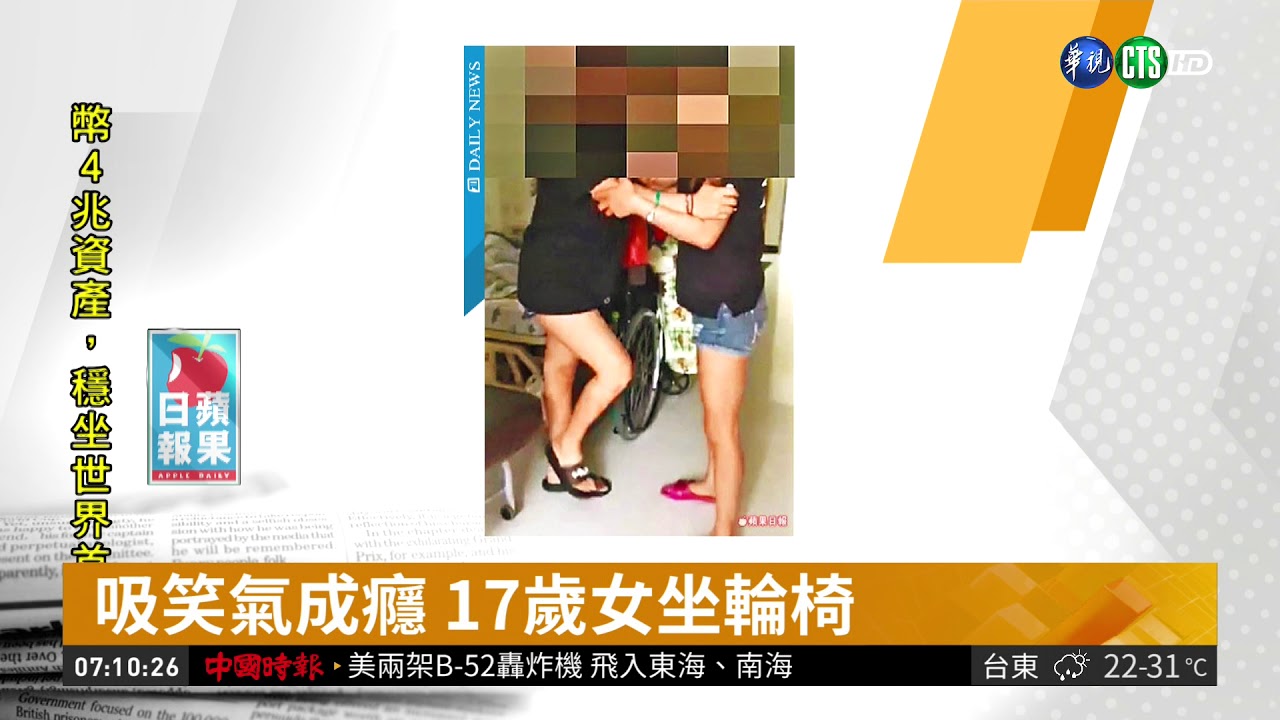 [Speaker Notes: 氧化亞氮會使與維生素B12合成及代謝有關的酵素失去活性，因而影響有維生素B12參與的正常生理功能。長期使用會產生末梢神經及脊髓病變，出現手麻、腳麻、無力走路、立體感完全喪失等症狀]
毒品本身的傷害
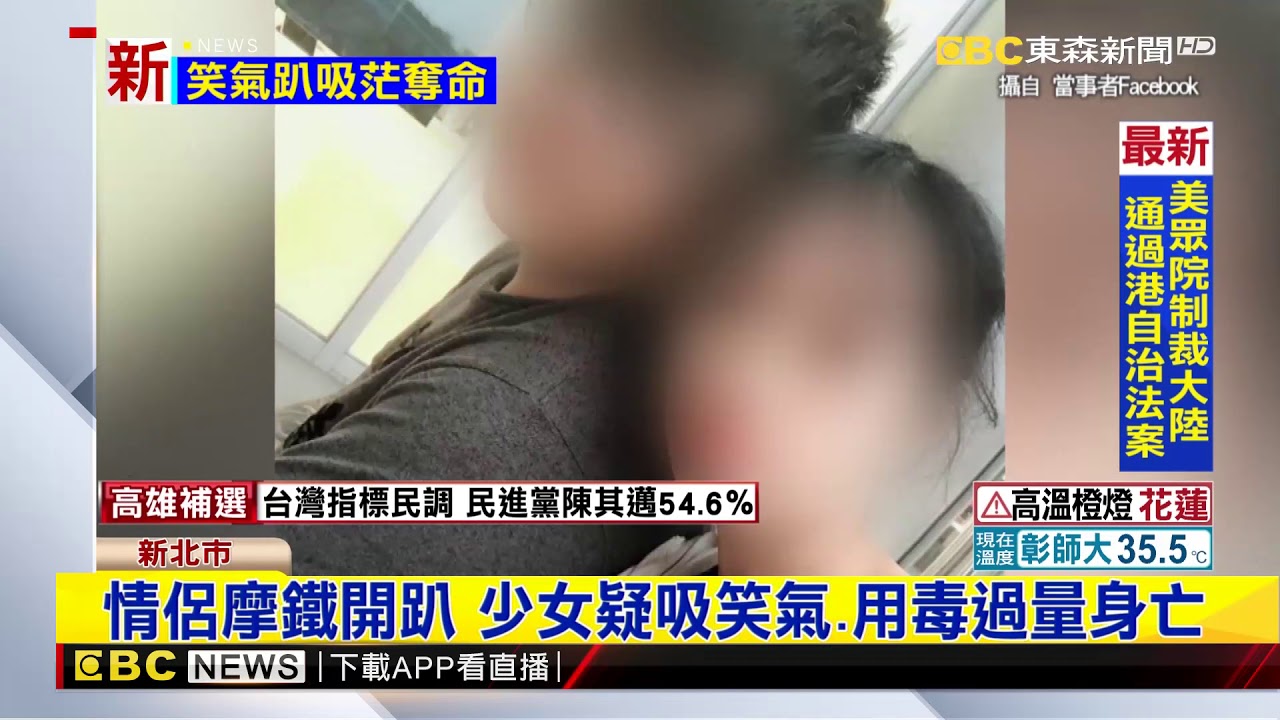 [Speaker Notes: 人體吸入的氣體中，笑氣若佔70%以上，就會嚴重影響肺部吸入氧氣的效率，可能導致窒息性缺氧而致死。]
拒絕毒品  Yes, I can！
拒毒小撇步
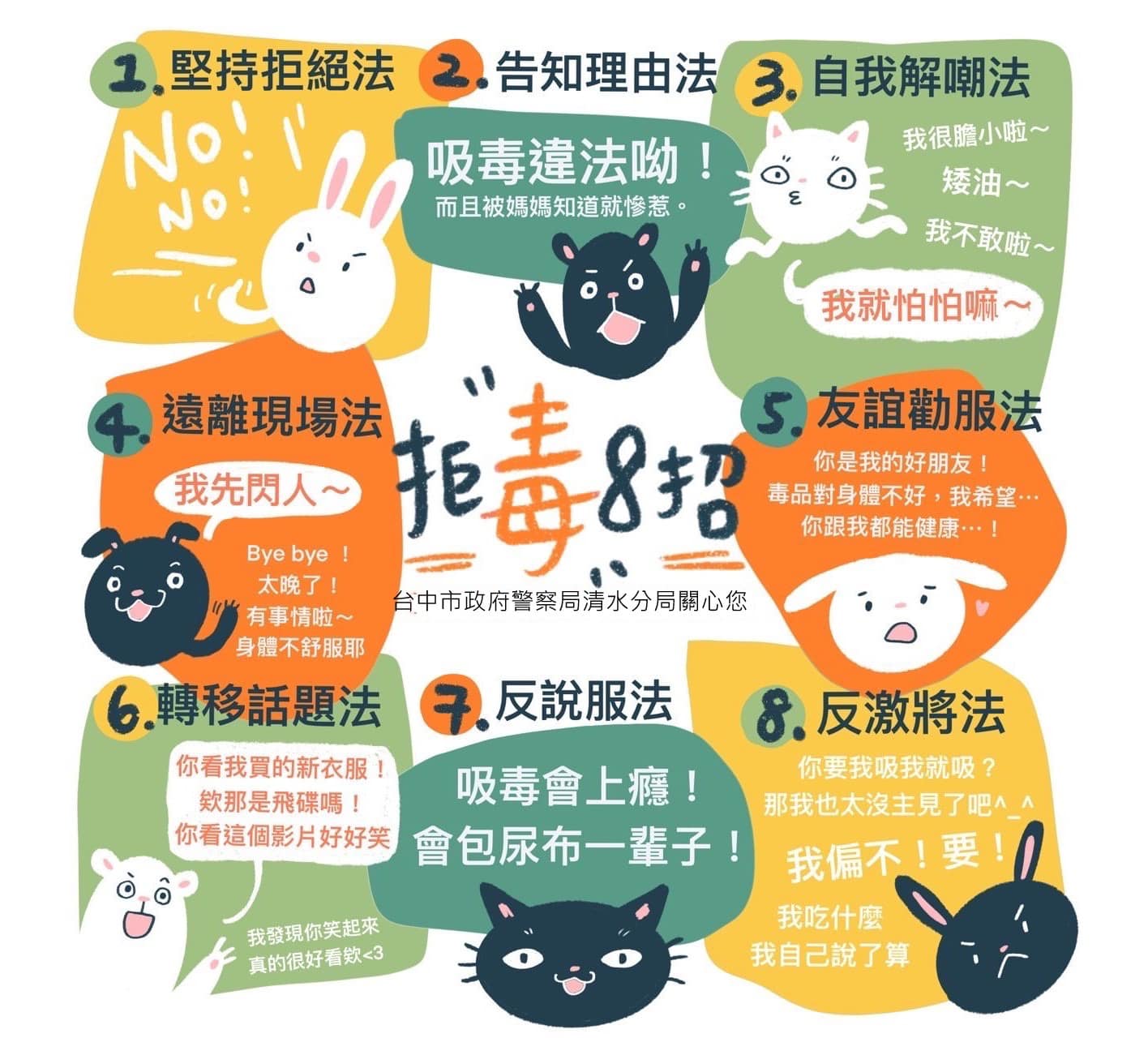 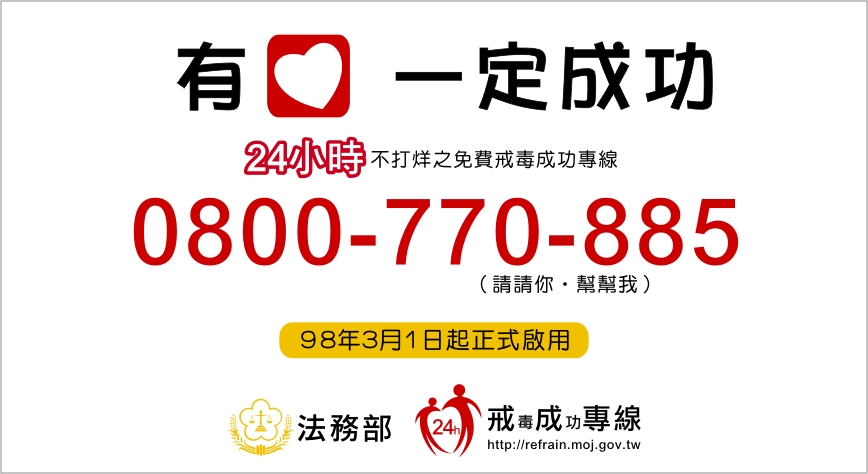 反毒資源專區
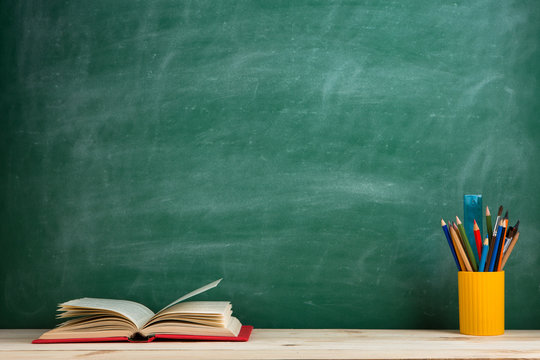 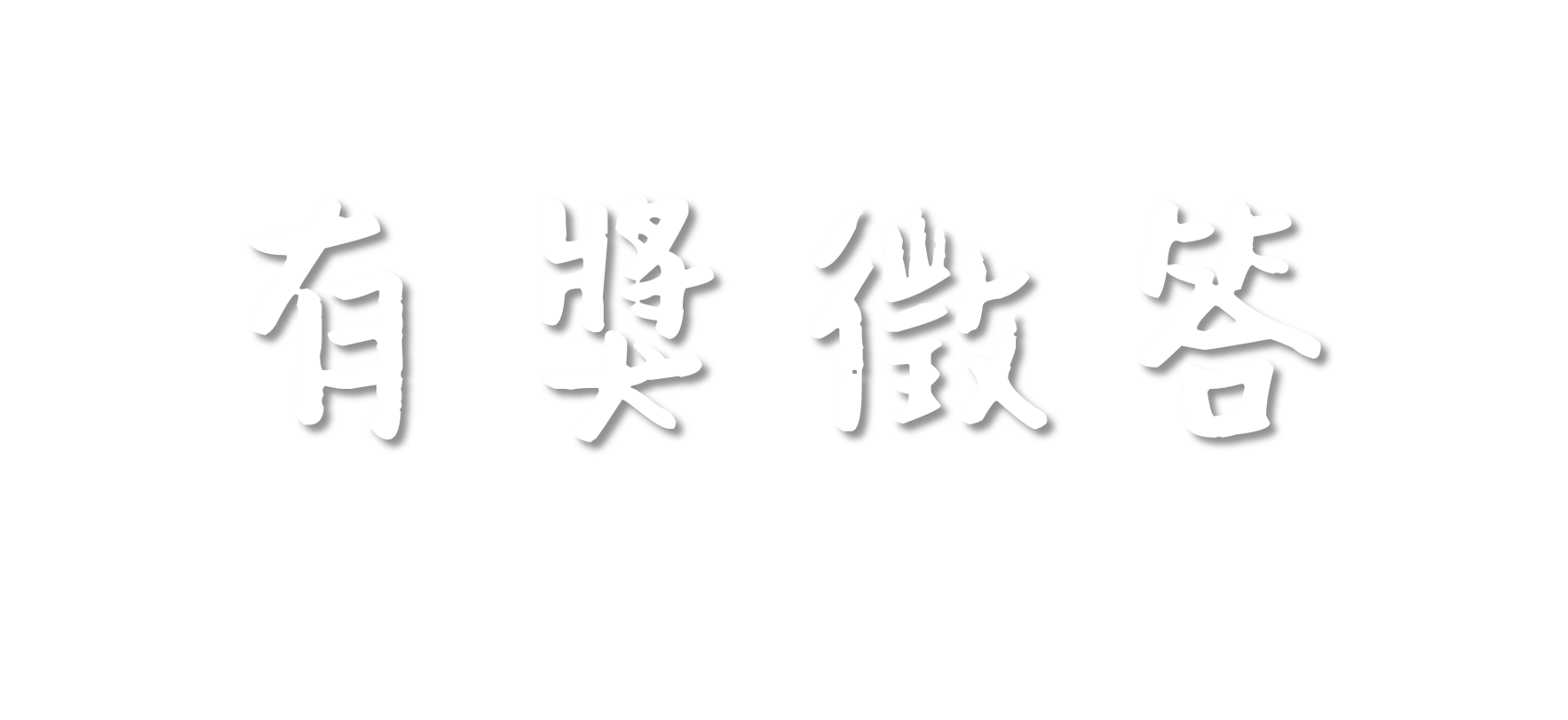 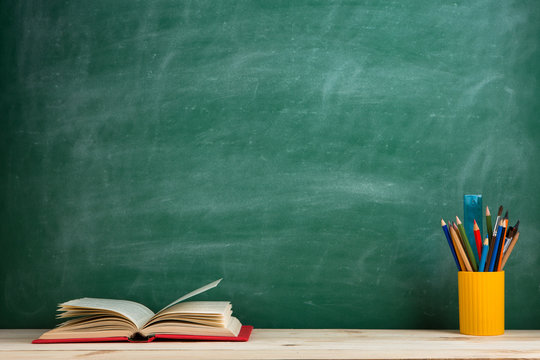 毒品知多少?
毒品分成幾級?
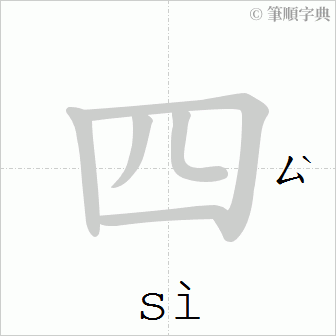 級
使用K他命對人體會有什麼危害?
頻尿、尿急、小便疼痛、血尿、下腹部疼痛等症狀
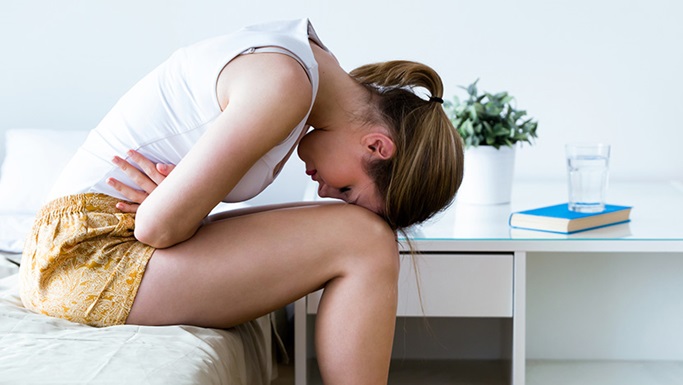 戒毒專線是多少?
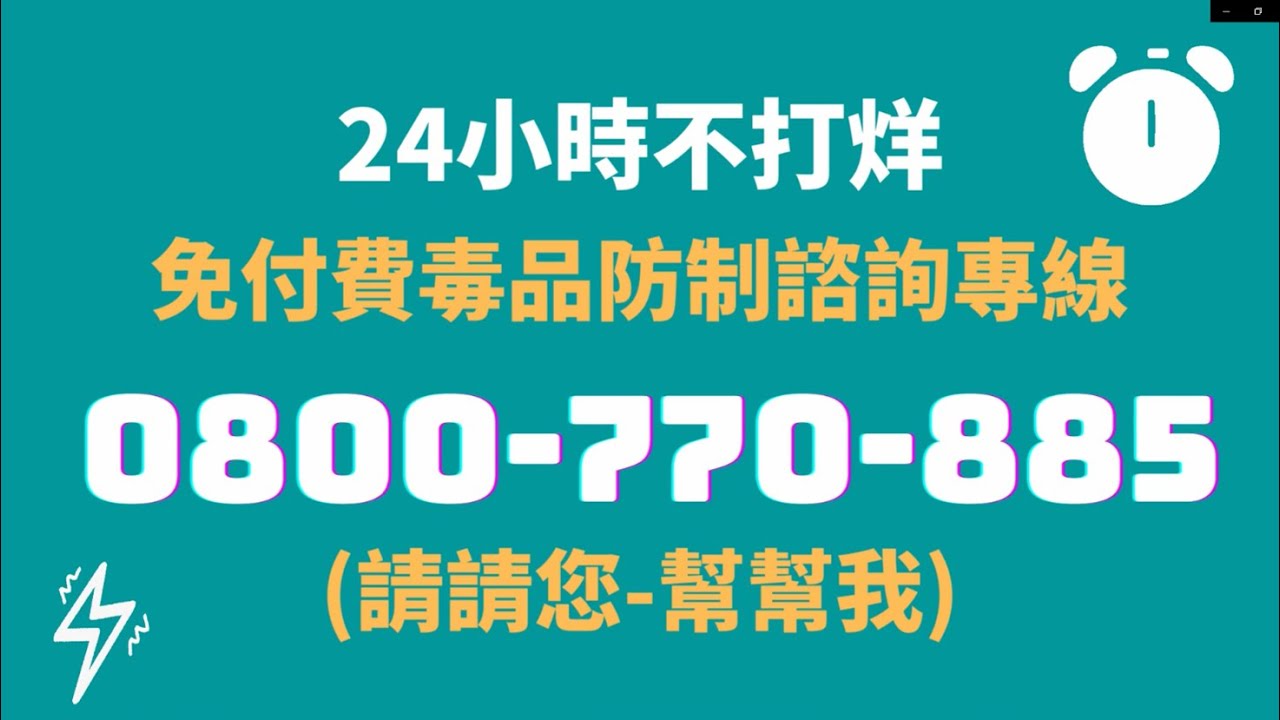 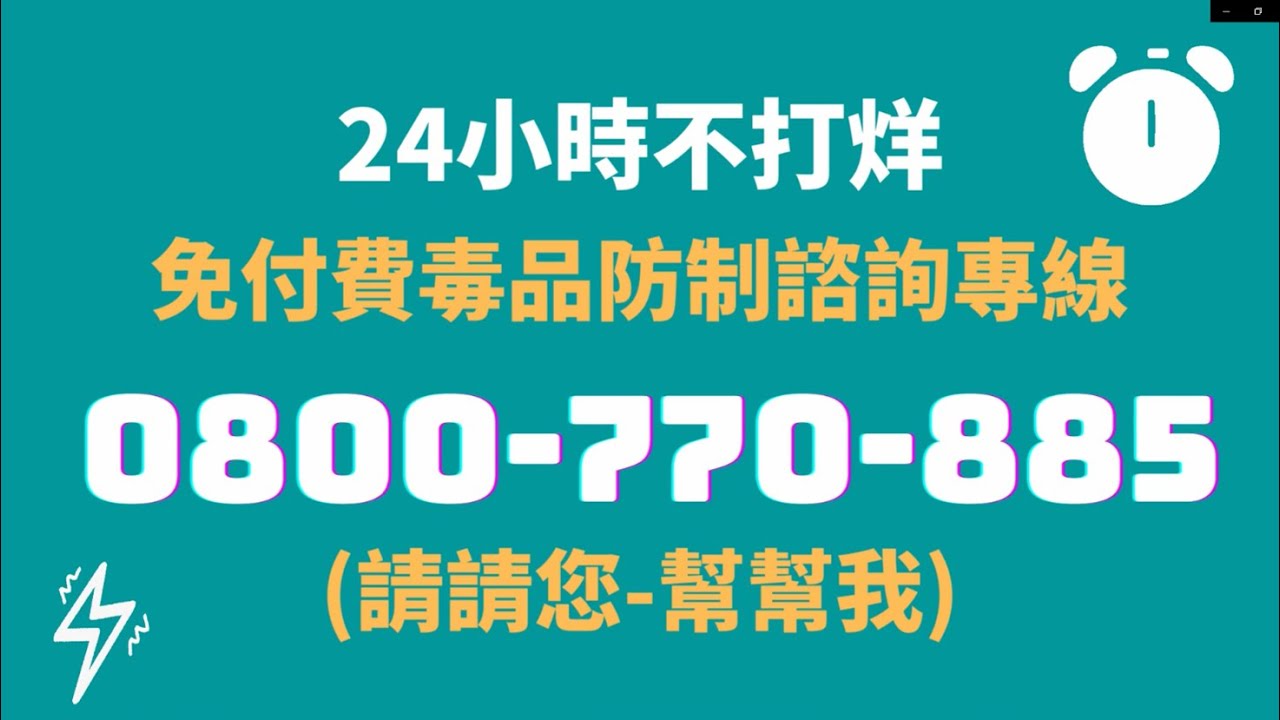 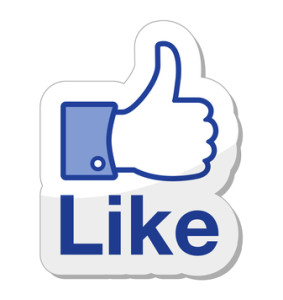 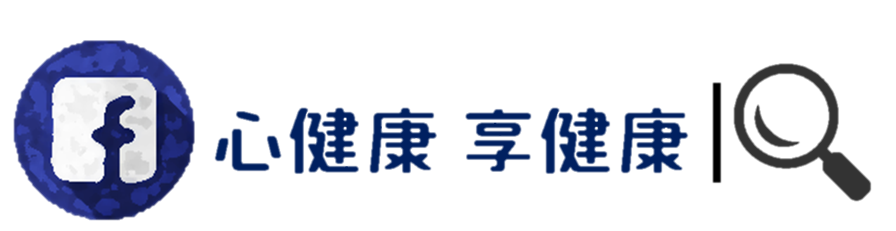 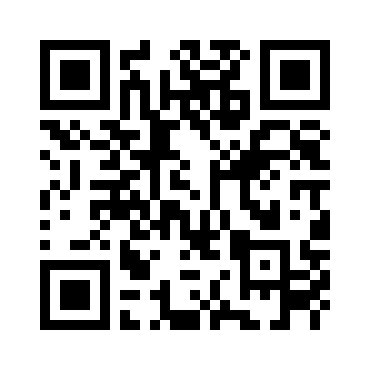 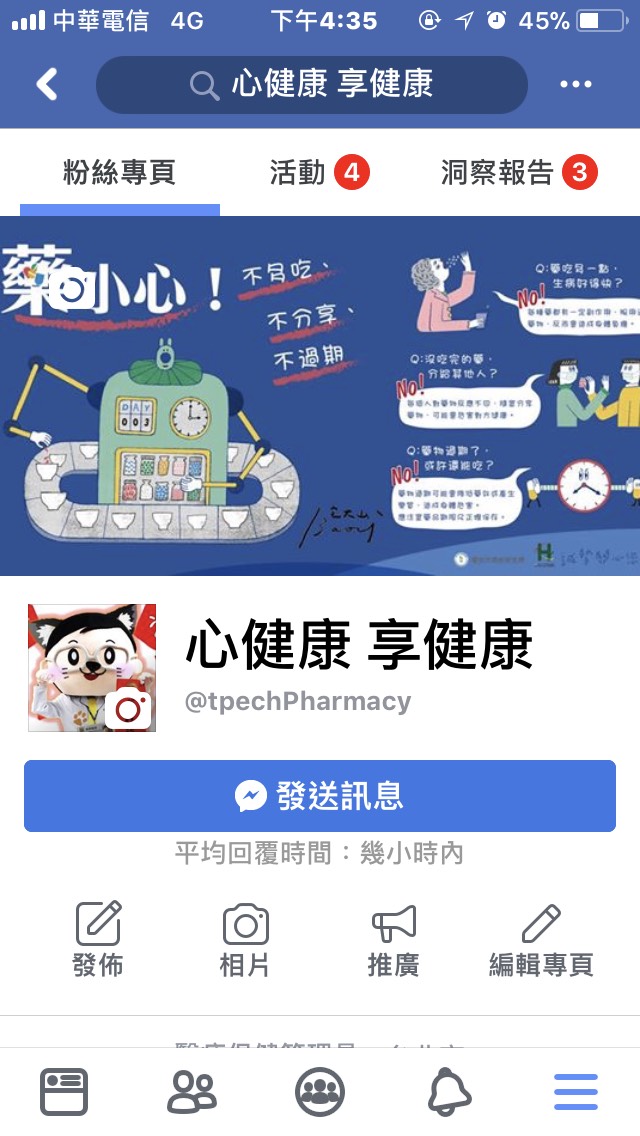 77
[Speaker Notes: 粉絲頁會提供豐富的用藥安全及反毒相關活動及資訊 
和一堆抽獎活動！]